A Soil Health Curriculum
Healthy Farms from the Soil Up
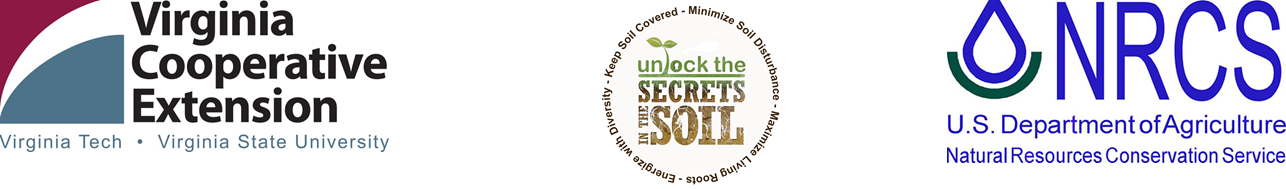 1
Acknowledgements
Project Team: The soil health curriculum was developed by  Virginia Tech faculty: Eric Bendfeldt, Kenner Love, Tim Mize, Kim Niewolny, Tim Ohlwiler, John Galbraith, Bobby Grisso, Steve Hodges, and Jason Cooper.
Collaborators: Chris Lawrence (VA-NRCS)
Funding: Provided as part of the 2013 Virginia Conservation Innovation Grant (CIG) Program of USDA’s Natural Resources Conservation Service.
2
[Speaker Notes: Provided as part of the 2013 Virginia Conservation Innovation Grant (CIG) Program of USDA’s Natural Resources Conservation Service.]
Module 1: What is Soil Health?
Why is soil health critical?
Why soil health matters?
What are the benefits of healthy soils?
Core functions of soil health
Core soil health principles
Developing a soil health management plan
3
Definition
Soil health is the capacity of a soil to maintain its function and flow of ecosystem services given a specific set of physical, chemical and environmental boundaries. (USDA-NRCS 2013; Doran et al., 1994)
4
Core Soil Health Principles
Simple message; less is more!
Keep soil covered
Minimize soil disturbance
Maximize living roots
Energize with diversity
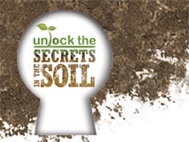 5
Why is Soil Health Critical?
Rapidly increasing world population with increased food and fiber supply requirements
Continued loss of prime farmland to development
Improved long-term sustainable agriculture production
Enhanced economic viability
Improved environmental resilience
6
Why soil health matters?
High-performing productive soils
Increased resilience to extremes
Reduced production costs
Improved profits
Protected natural resources
Improved air and water quality
Improved biodiversity and wildlife habitat
7
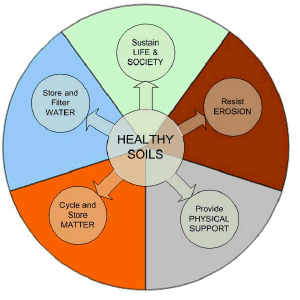 8
How Quickly We Forget?
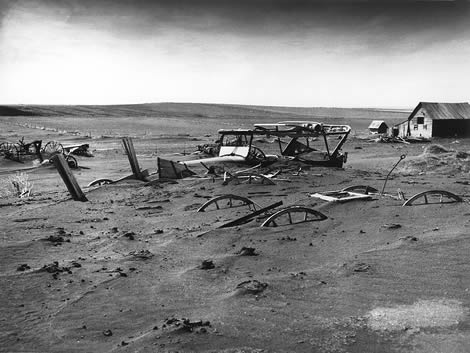 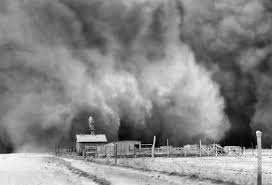 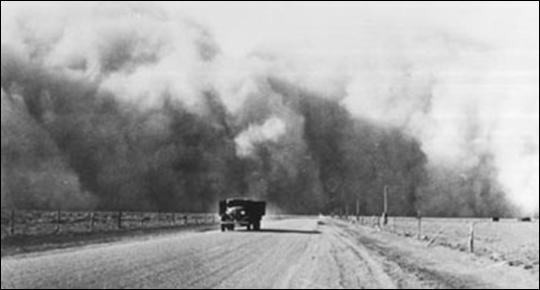 Timothy Egan’s The Worst Hard Time
9
Erosion and Civilization
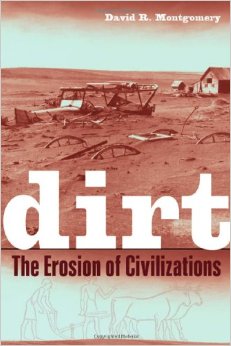 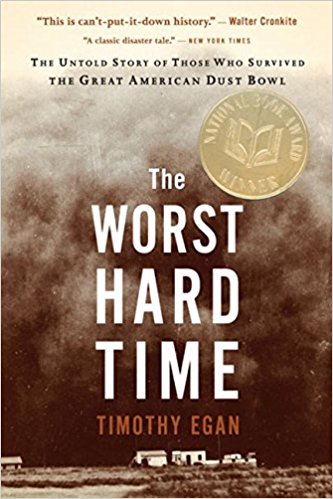 10
Spiral of Soil Degradation
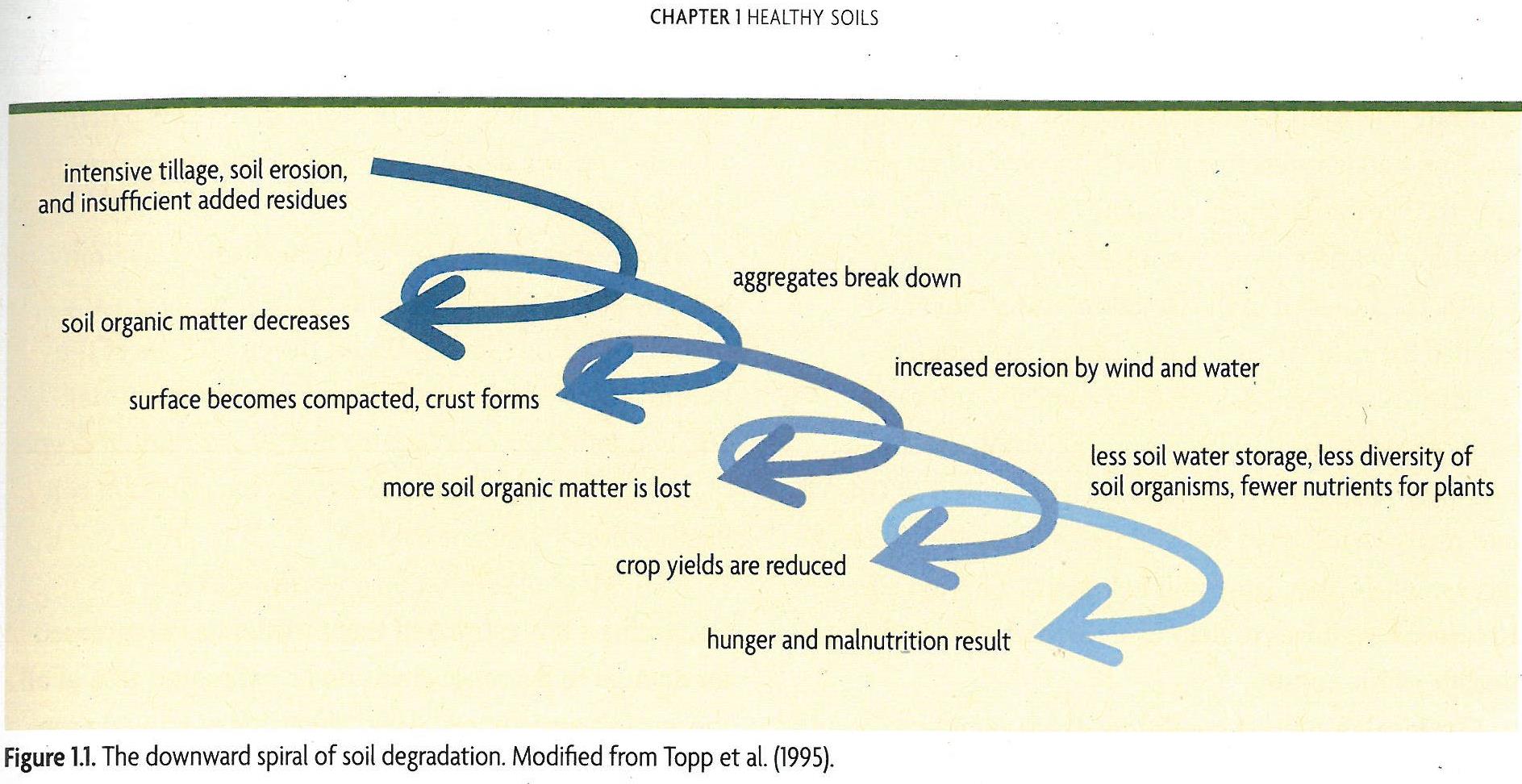 Magdoff and Van Es, 2009. Building Soils for Better Crops. p. 5.
11
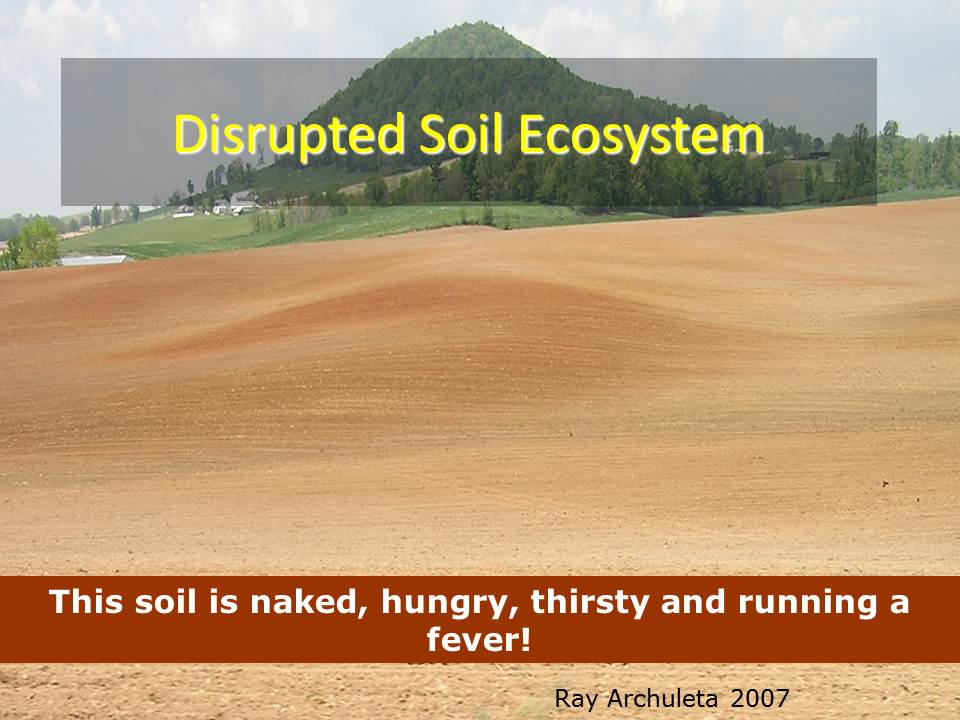 12
Infiltration versus Sealing and Runoff
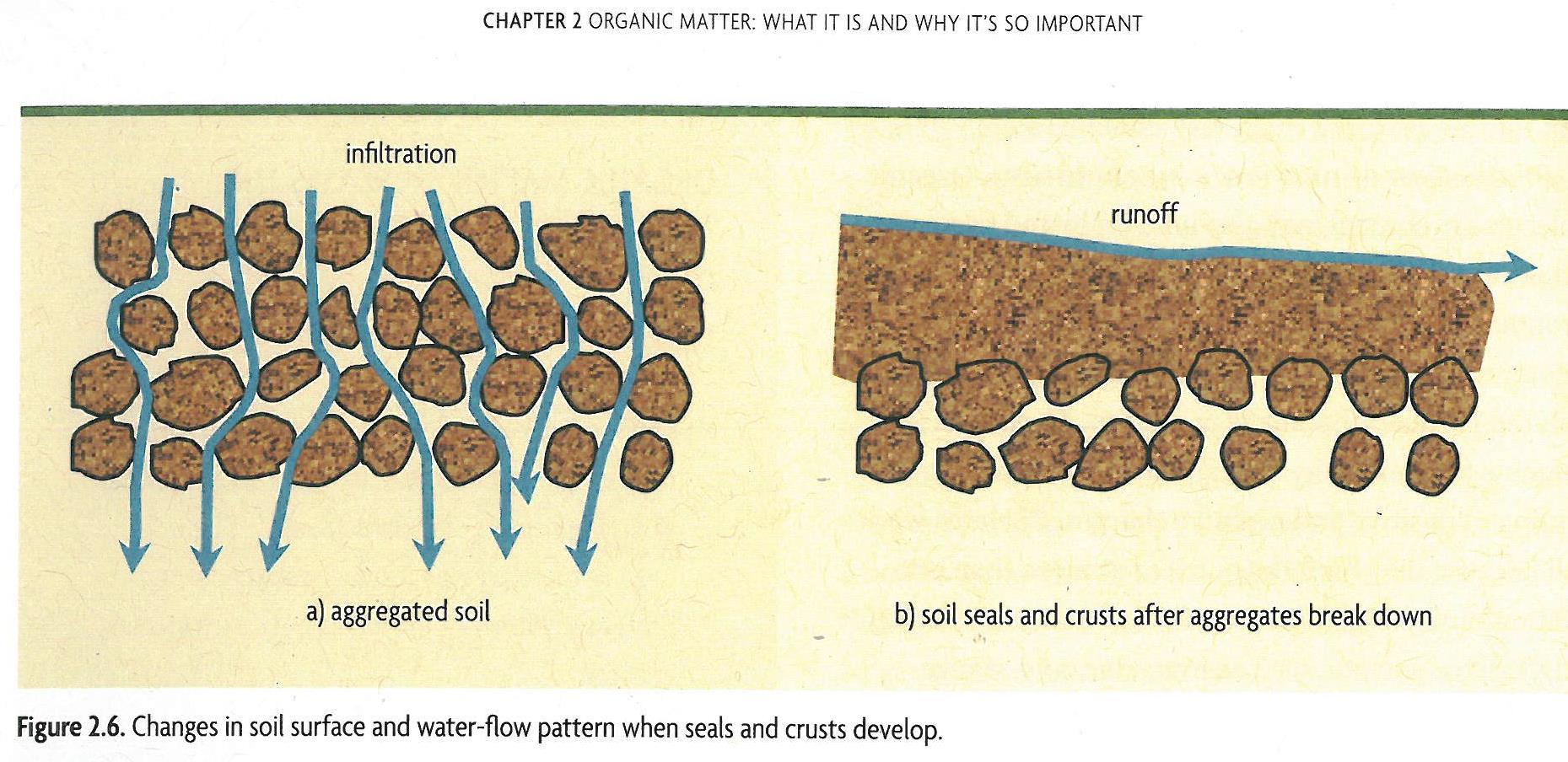 Magdoff and Van Es, 2009. Building Soils for Better Crops. p. 16.
13
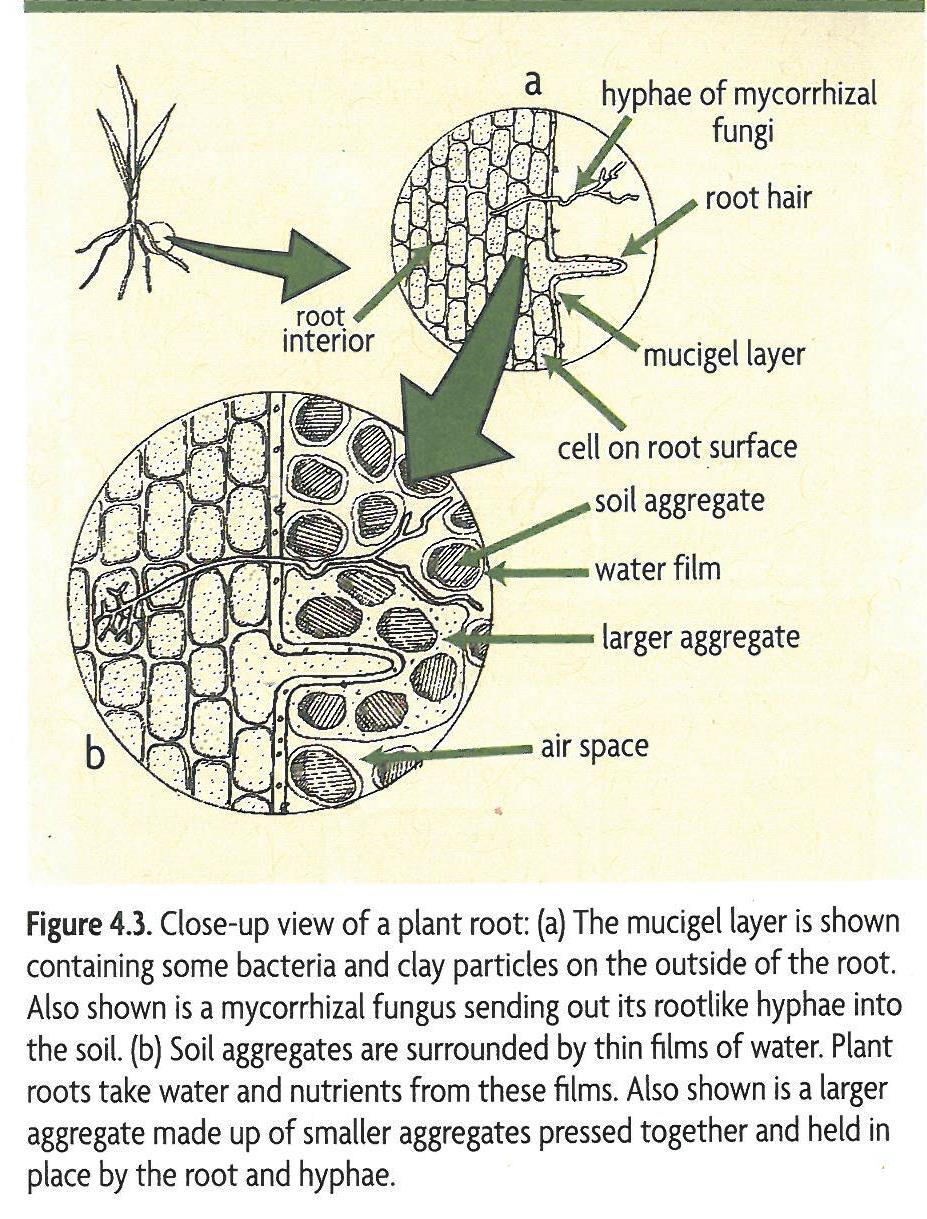 Magdoff and Van Es, 2009. Building Soils for Better Crops. p. 43.
14
Characteristics of a Strong Soil Ecosystem
Efficiency
Diversity
Self-sufficiency
Self-regulation
Resiliency
15
[Speaker Notes: E]
Whole-System Approach
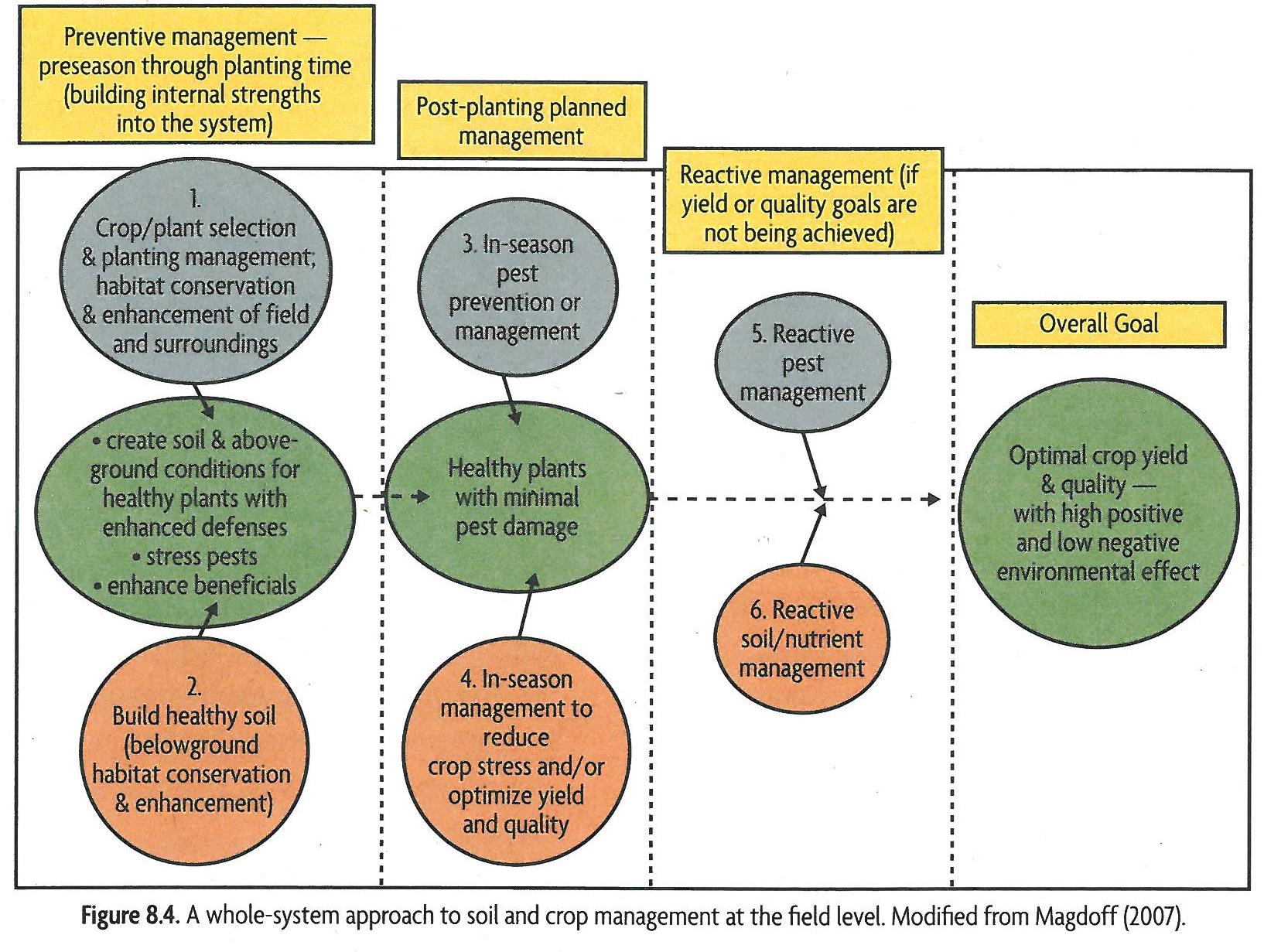 Magdoff and Van Es, 2009. Building Soils for Better Crops. p. 83.
16
Crop Residues and Decomposition
Fast
Sugars, cellulose

Proteins

Hemicellulose

Polyphenols

Lignin

Humus
Cover crops (Green)
Compost
Slow
17
Additions and Subtractions to Soil Organic Matter
Additions
Crop residues
Manures
Composts
Soil organic matter
Losses
CO2 (Respiration of soil organisms)
Erosion
18
Forage radishes for bio-drilling
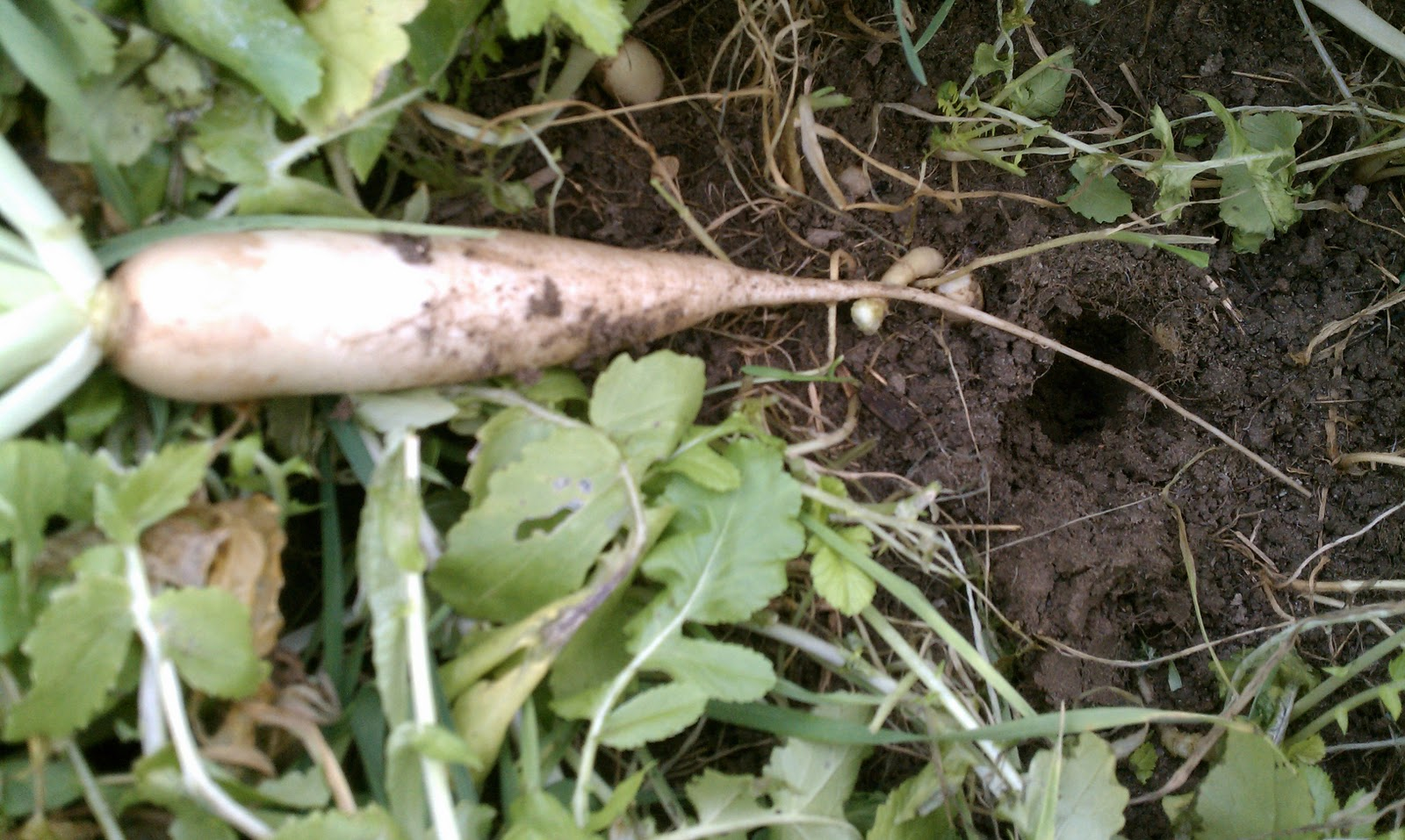 19
Warm Season Grasses
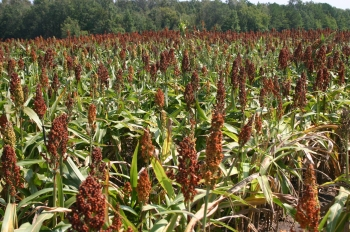 20
Organic and Inorganic Soil Amendments: Inherent tradeoffs
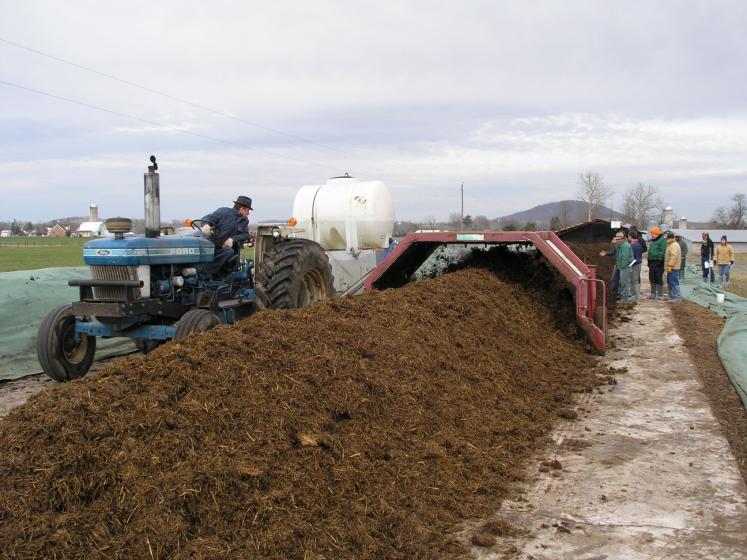 Core Functions and Services of Soil
Crop productivity
Nutrient storage and cycling
Serve as a carbon sink
Physical stability
Water holding capacity and flow
Filtering and buffering capacity
Degrading or detoxifying pollutants
Biodiversity
22
Core Soil Health Principles
Simple message; less is more
Keep soil covered
Minimize soil disturbance
Maximize living roots
Energize with diversity
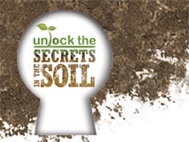 23
Video or Activity
The Science of Soil Health video series
http://youtu.be/IHOF6NfLm7M
Source: USDA-NRCS – The Science of Soil Health video series
24
Who are the soil biology players?
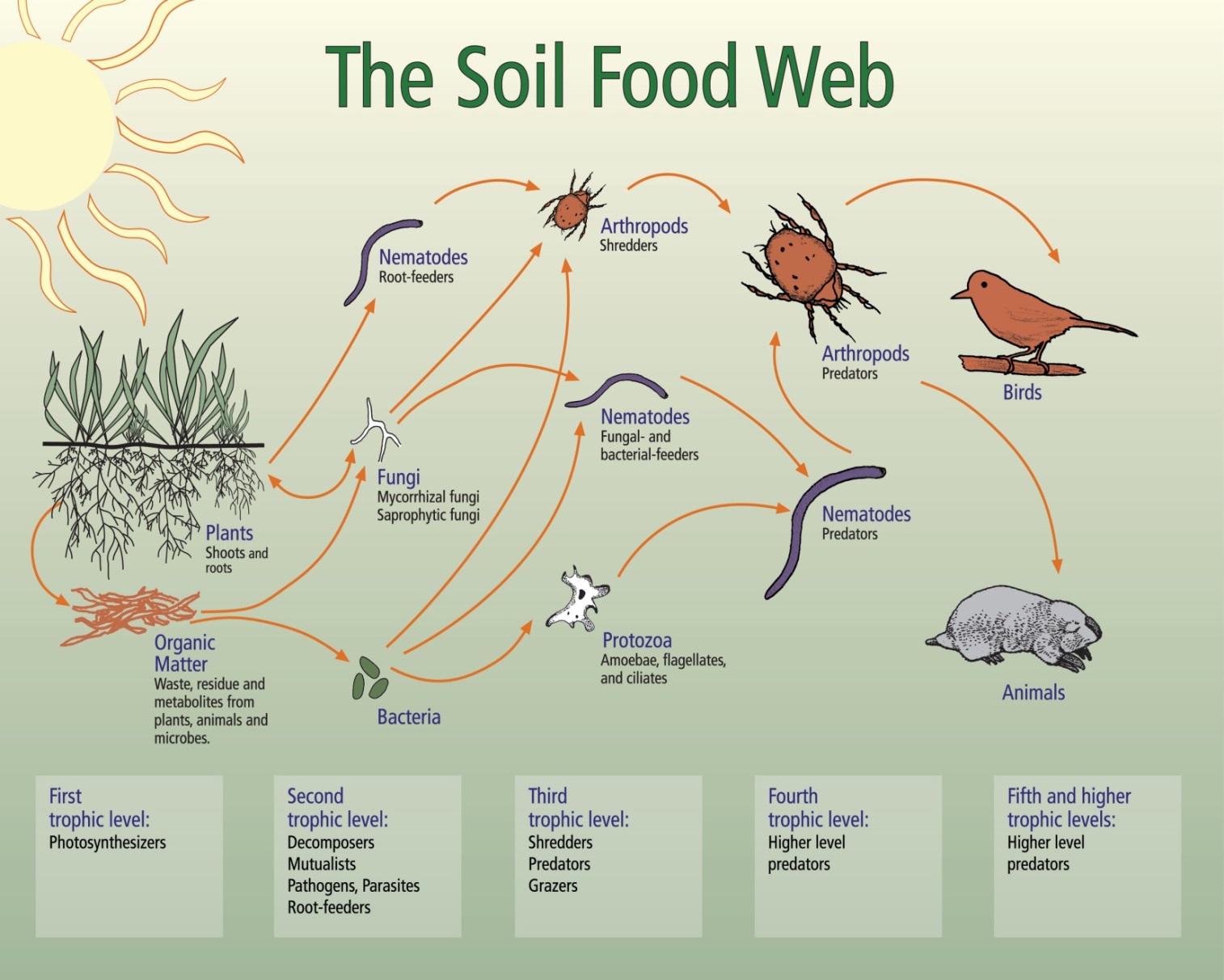 Source: Soil Biology Primer
Managing Your Whole Team
26
27
28
Habitat, Shelter and Food
Am I providing the bugs good habitat?
Prey-predator relationship
Diversity aboveground and belowground
Am I feeding the soil critters?
Different organic matter levels
Preference for varying carbon to nitrogen ratios
29
Soil fungi
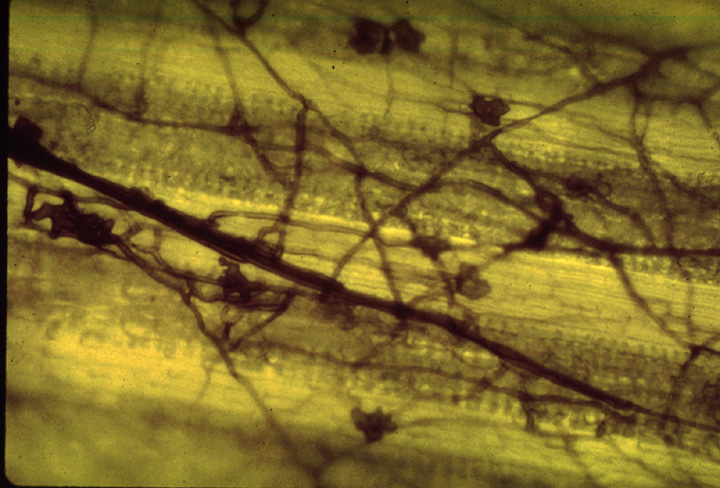 Source: Soil Biology Primer
Mycorhhizal Fungi
Water Use efficiency
Nutrient use efficiency
With plant diversity, facilitates the transfer of N and P 
Biological N fixation 
P through mycorrhizal fungal hyphae
Moves P from the non-legume plant to the legume plant
Brady and Weil, 2008. The Nature and Properties of Soils. 14th Edition.
31
Rhizosphere
Where the roots meet the soil
Highest area of biological activity adjacent to the root
Accounts for 70% of photosynthetically-derived carbon
Exudates
Root sloughing
Leaves
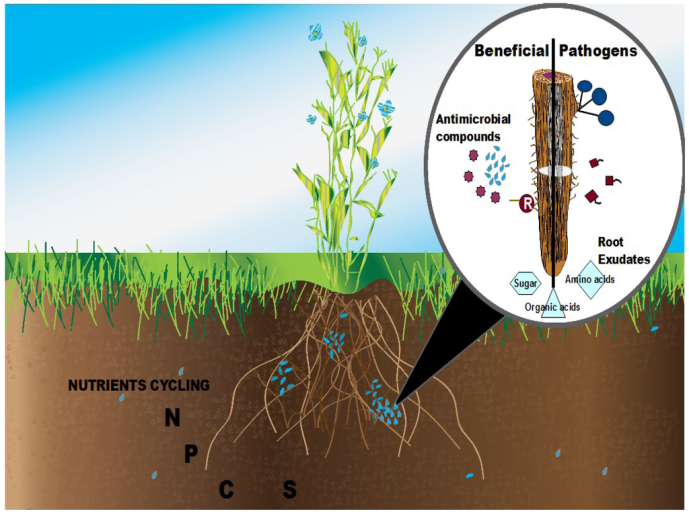 Graphic courtesy of www.mdpi.com
32
[Speaker Notes: Source: Juma et al. 1993.]
Rhizosphere
Two times the number of microbes than surrounding soil
Area of leakage or exudation of substances to promote or inhibit microbial activity
Majority of nutrient cycling occurs
Greatest impact on soil structure
Most impacted by aboveground management
33
[Speaker Notes: Source: Juma et al. 1993.]
Soil Bacteria
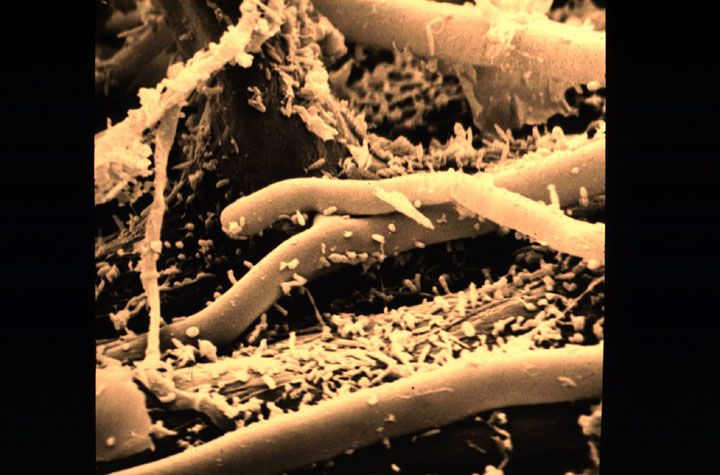 Source: Soil Biology Primer
Factors Affecting Soil Function
Management
Soil properties
Crops
Soil biology
Environment
Lehman, M.R. et al., 2015. Soil biology for resilient, healthy soil. Journal of Soil and Water Conservation
35
Tend to Reduce Soil Health
Tend to Promote Soil Health
Aggressive tillage
Annual/seasonal fallow
Mono-cropping
Annual crops
Excessive inorganic fertilizer use
Excessive crop residue removal
Broad spectrum fumigants/pesticides
Broad spectrum herbicides
No-till or conservation tillage
Cover crops/ green manures
Diverse crop rotations
Perennial crops
Organic fertilizers, amendments, manures
Crop residue retention
Integrated pest management (IPM)
Weed control by mulching, cultivation or plant vigor
Lehman, M.R. et al., 2015. Soil biology for resilient, healthy soil. Doi:10.2489/jswc.70.1.12A
What are Your Investment Strategies for a Resilient, Healthy Soil?
37
Carbon as a Key Driver
Decomposition
Mineralization
Function in N, P and S nutrient cycles
Respiration
Sequestration
38
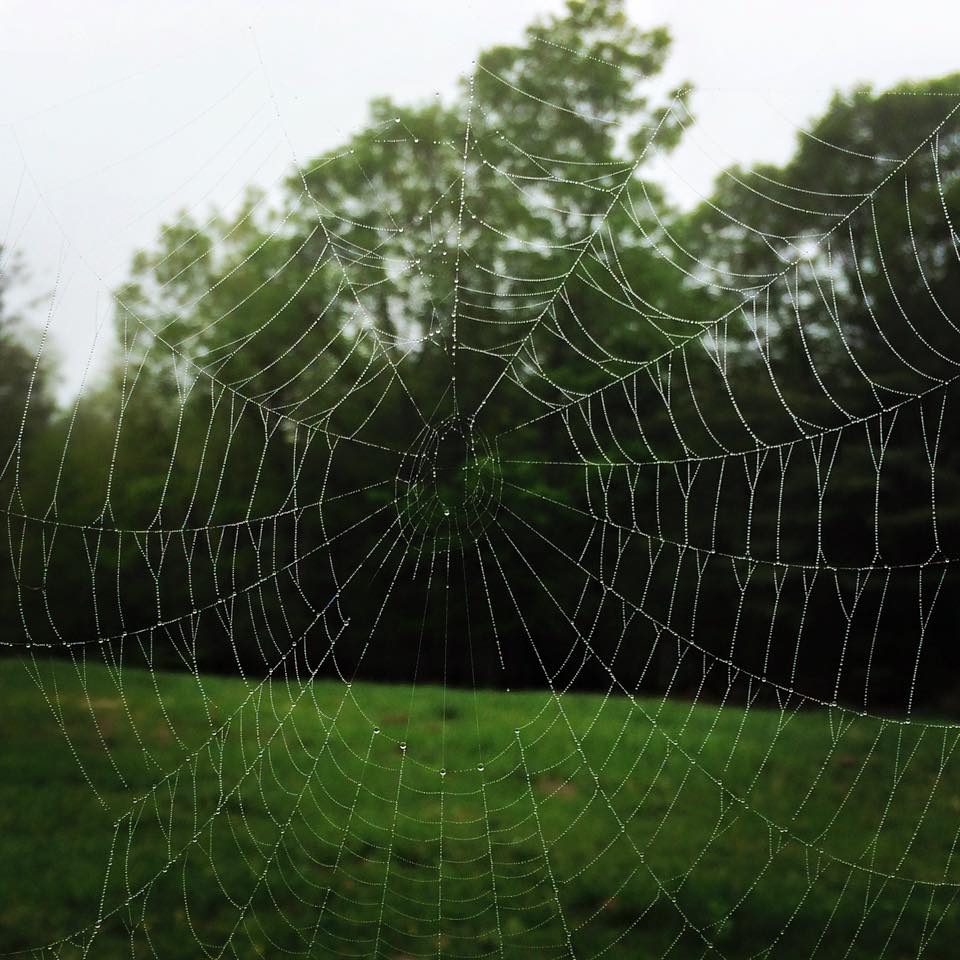 Aggregate Stability
NH4, NO3, P, S, K, Ca, Al
Total Organic Carbon (TOC) and Nitrogen (N)
Cation Exchange Capacity (CEC)
Particle Size Distribution
Microbial Biomass C and N
Soil Carbon (C)
Bulk Density
N mineralization
Soil strength
Soil respiration
Water and nutrient holding capacity
Water infiltration
Biomass C to Total Organic Carbon (TOC) ratio
Water retention and availability
Adapted from USDA-ARS National Soil Dynamics Laboratory
Photo courtesy of P.  Ackerman-Leist
39
[Speaker Notes: Soil carbon is a critical component to soil health and productivity. It influences many physical, chemical and biological properties and processes. By managing for and increasing soil carbon, the physical, chemical and biological processes and properties can be enhanced for better soil function and resilience.]
Dynamic soil properties
Organic matter content
Soil structure
Infiltration rate
Bulk density
Water holding capacity
Nutrient holding capacity
40
[Speaker Notes: Dynamic soil properties depend both on land management and inherent properties of the soil.]
41
42
43
44
Video or Activity
45
Knowing what you have?
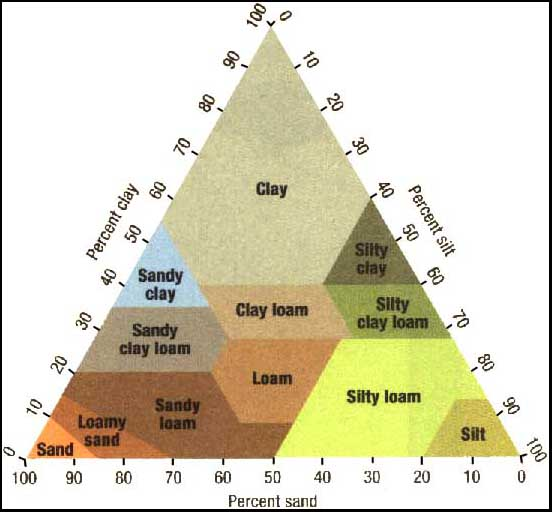 [Speaker Notes: Soil texture is a native characteristic and one that is very hard to change. It is more of a given. Soil texture is the relative percentage of sand, silt and clay particles.
Soil texture is the relative bricks, boards, and mortar and physical materials that make up soil.
Sand, silt and clay vary in particle size. Particle size has a surface area to volume effect in the soil, which influences soil properties such as cation exchange capacity (CEC), pore space, water holding capacity, and the formation of aggregates.]
Know what you can manage?
Soil structure is a characteristic that can be managed.
The actual arrangement of the soil particles. It is the 'architecture' of the soil and how you arrange the bricks and mortar.
Determines how gases and water moves through soil
47
Soil structure
Provides pore space and opportunities for microbial and biological habitat
Determines the stability of soil and how it is influenced by water
If the soil is well-aggregated it is able to maintain its shape and be more stable
Indicator of soil tilth and health
48
Essential Nutrients and Law of the Minimum
Least limiting nutrient
Soil testing as measure of nutrient efficiency and deficiency
Nutrient management
Soil chemistry focus
How to assess the biological and physical constraints of the soil?
Soil Function and Health
Need a balanced approach and perspective
Performance is optimized
Normal and not restricted
Not spending money on what you don’t need!
[Speaker Notes: What has been your perspective? Not spending money on what you don’t need!]
Managing for Healthy Soil Processes
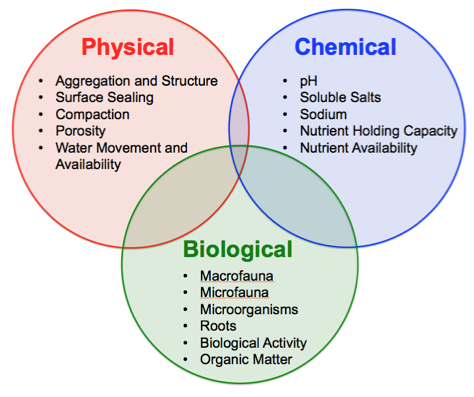 Intersection of Optimum Function and Sustainability
51
[Speaker Notes: Soil processes include nutrient availability, pH, cation exchange capacity, aeration, drainage, water infiltration and holding capacity, microbial activity and diversity, nutrient mineralization, soil organic matter decomposition and accretion.]
Managing for Healthy Soil Processes
Soil Health
Intersection of Optimum Function and Sustainability
52
[Speaker Notes: Soil processes include nutrient availability, pH, cation exchange capacity, aeration, drainage, water infiltration and holding capacity, microbial activity and diversity, nutrient mineralization, soil organic matter decomposition and accretion.]
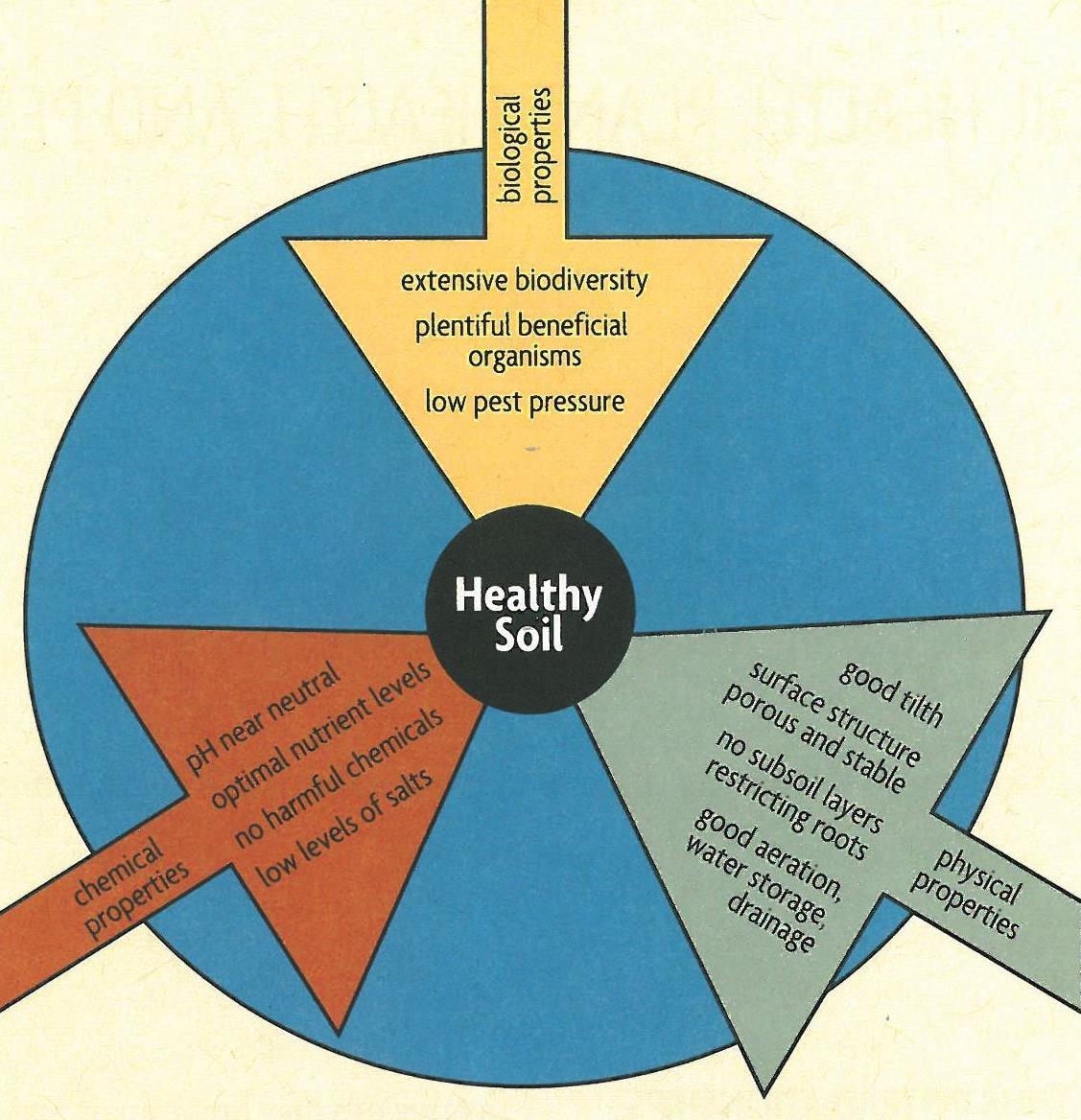 Magdoff and Van Es, 2009. Building Soils for Better Crops. p. 78.
What can you change? What you cannot change?
54
Soil Health and Nutrient Availability
Role of Decomposition
Mineralization
Nitrogen in particular
Respiration
55
Soil Content by Percent Volume
56
Fractions of Soil Organic Matter
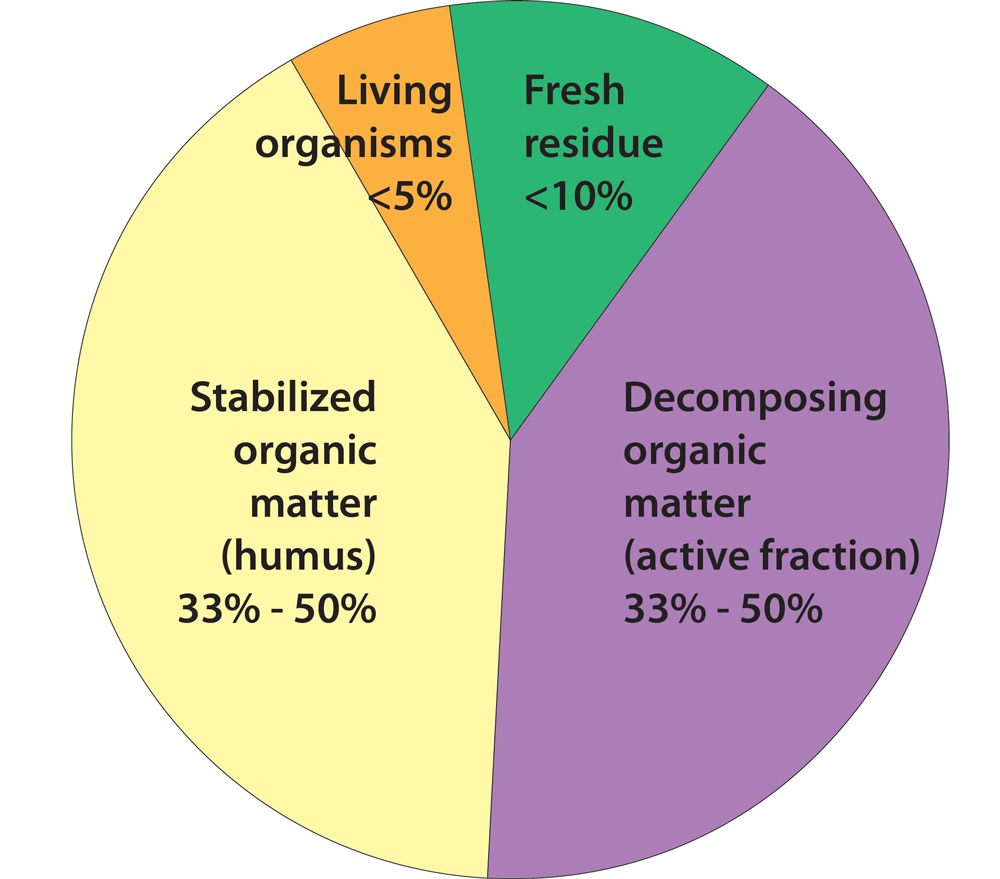 Source: USDA-NRCS
57
[Speaker Notes: a) Living organisms include plant roots and all soil biota (< 5% of SOM). Cellulose is the major carbohydrate found in plants and serves as the main building block for plants, hence, it is abundant in soils and is a major component of soil organic matter. Lignin provides structure to plants and is the second most abundant contributor to soil organic matter. b) Fresh residue which is visible comprises < 10% of soil organic matter. As fresh residue decomposes in particle size and complexity, it contributes the active fraction of SOM.  c) Decomposing organic matter comprises between 33 and 50 % of soil organic matter. This is comprised of easily decomposable and moderately decomposable fractions. The easily decomposable fraction is considered active or labile because this fraction is quickly and dramatically affected by management practices. Similarly, its active and labile nature means plant nutrients are released relatively easy and available in soil solution for the plants to take up and absorb. d) The stabilized organic matter is also referred to as the resistant or recalcitrant fraction. This fraction is also older and called humus. The stabilized soil organic matter has been subject to microbial activity and decomposition, but has reached a point where the glues, exudates, and carbon bonds are so tight that it is resistant to further breakdown and decomposition. Therefore, it contributes to the soil’s structural and physical properties.]
Soil Organic Matter (SOM)
Is the organic carbon-containing soil component
Its formation and decomposition stores and releases energy and nutrients derived from photosynthesis
Yeast, algae, protozoa, nematodes
10%
Active Organic Matter 7 – 21%
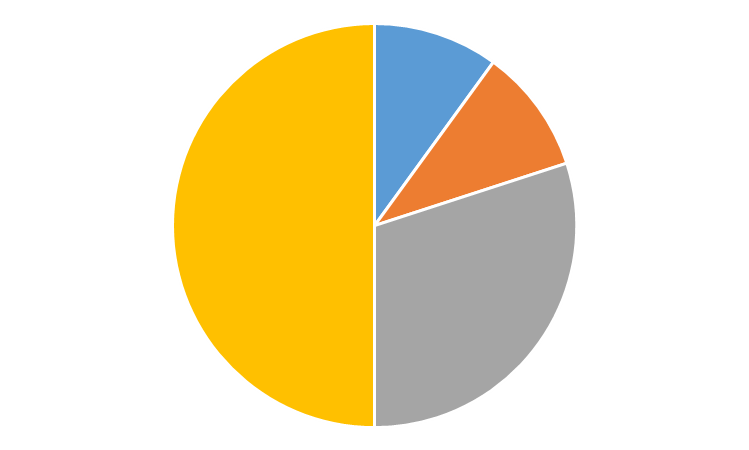 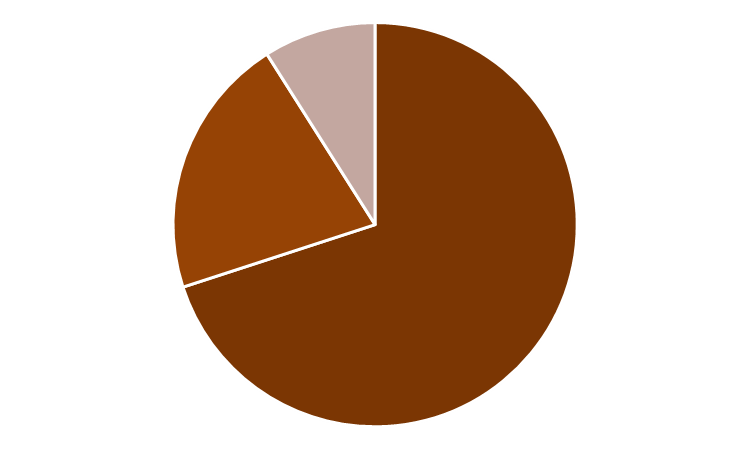 Bacteria & Actinomycetes 30%
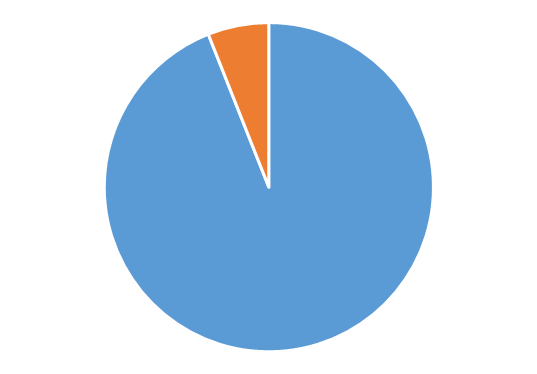 Fauna 10%
Mineral
Particles
Stable humus 70 – 90%
Fungi 50%
Soil
Soil Organic Matter
Soil Microbial Biomass
Source: Magdoff and Van Es, 2000. Building Soils for Better Crops
58
Soil Aggregates
Micropores
Macropores
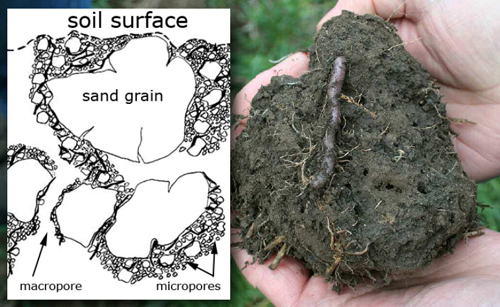 Photo courtesy of USDA-NRCS
59
Ideal Relationship
60
Questions
How con you increase and integrate these principles in your operation? 
Are there times of year when implementing these principles would be more difficult? 
Which principles might work best for you with your cropping system? 
What are the limitations to doing these practices on your farm and how can they be overcome?
61
Module 2: Keeping Soil Covered
Objectives and learning outcomes
Principles, Partnering Practices and Illustrations
Basic Handout
Readings
Activity, Demonstration and/or Video
Digging Deeper and Additional Resources
62
Core Soil Health Principles
Simple message; less is more
Keep soil covered
Minimize soil disturbance
Maximize living roots
Energize with diversity
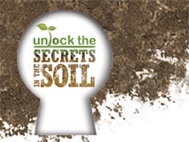 63
Why keep the soil covered?
Armor for the soil
Adding new organic matter (crop and forage residues) every year is the most important way to improve and maintain soil health
Bare soil is susceptible to wind and water erosion, evapo-transpiration, extreme surface temperatures, and crusting
110+ degrees soil microorganisms begin to shut down activity
64
Residue Management
Delayed warming in the spring
Diseases
Seed/soil contact
65
Why keep the soil covered?
Under Cover Farmers 
A full length video by USDA-NRCS East National Technology Support Team
Grazing Cover Crops and Benefits for Livestock Operations 
Gabe Brown of Browns Ranch at the National Conference on Cover Crops and Soil Health
66
A Healthy Functioning Soil and its Inhabitants
Need a high quality diet
Performance-based like that of an athlete
Sufficient protein
Balanced carbon
Diverse sources for energy and nutrients
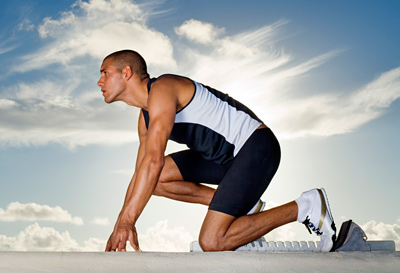 67
Are You Managing and Feeding Your Underground Livestock?
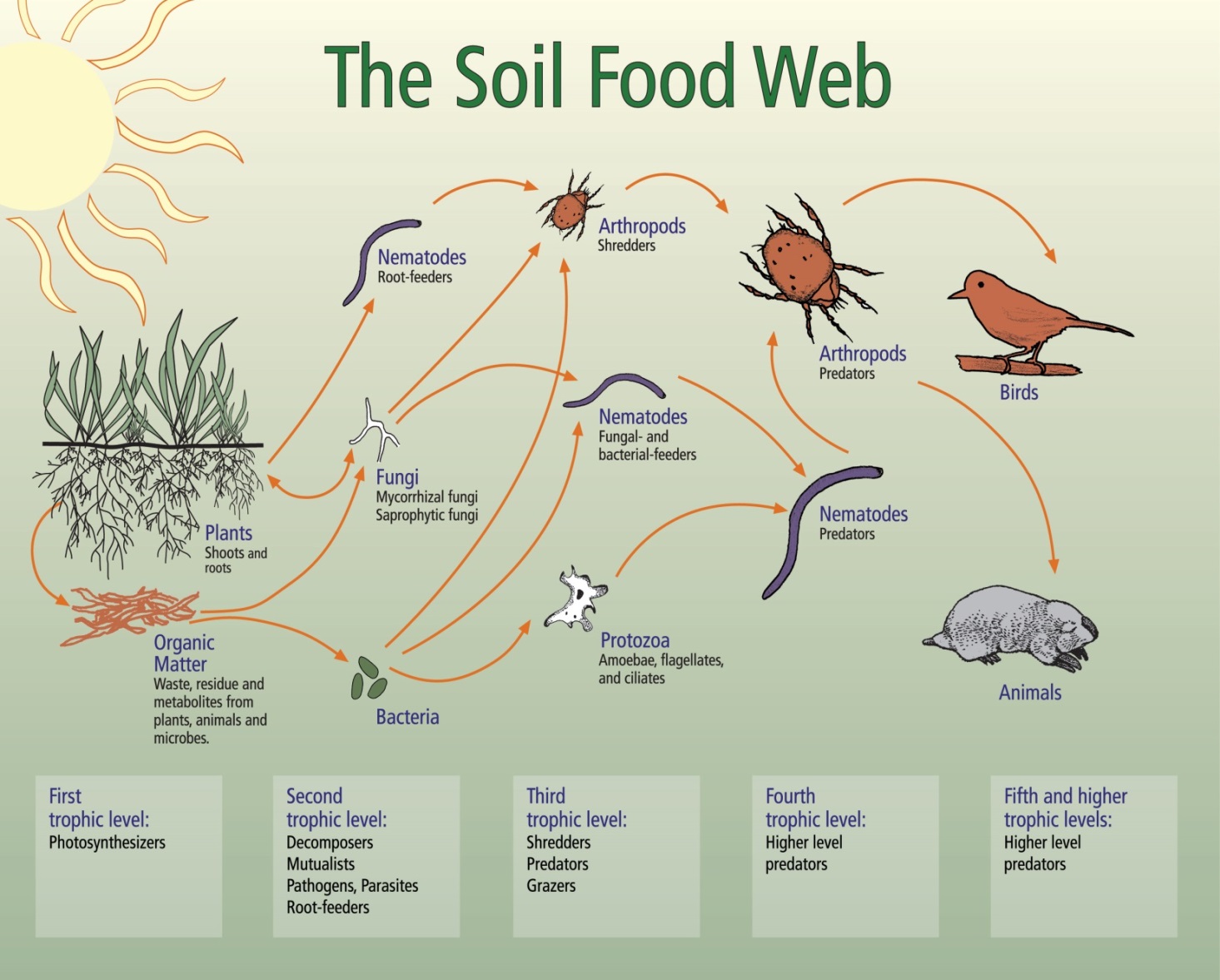 Source: Soil Biology Primer
Managing Your Whole Team
69
70
71
72
73
Importance of Cover Crop
Primer for biological activity
Increase the decomposition of woody surface residues
Reduce diseases the next year
Suppress weed pressure
Maintain biological activity longer in the season
Increase N and C mineralization
Enhance nutrient cycling
74
Cover Crops and Their Uses
Green manures
Living mulches
Residue mulches
Catch crops
Forages
75
Benefits of Cover Crops
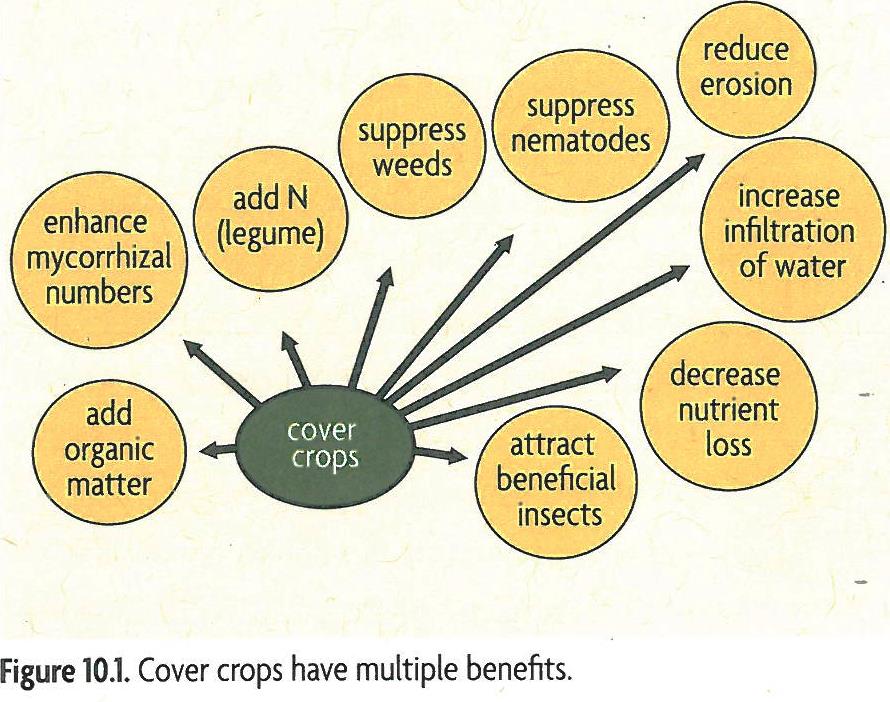 Magdoff and Van Es, 2009. Building Soils for Better Crops. p. 102.
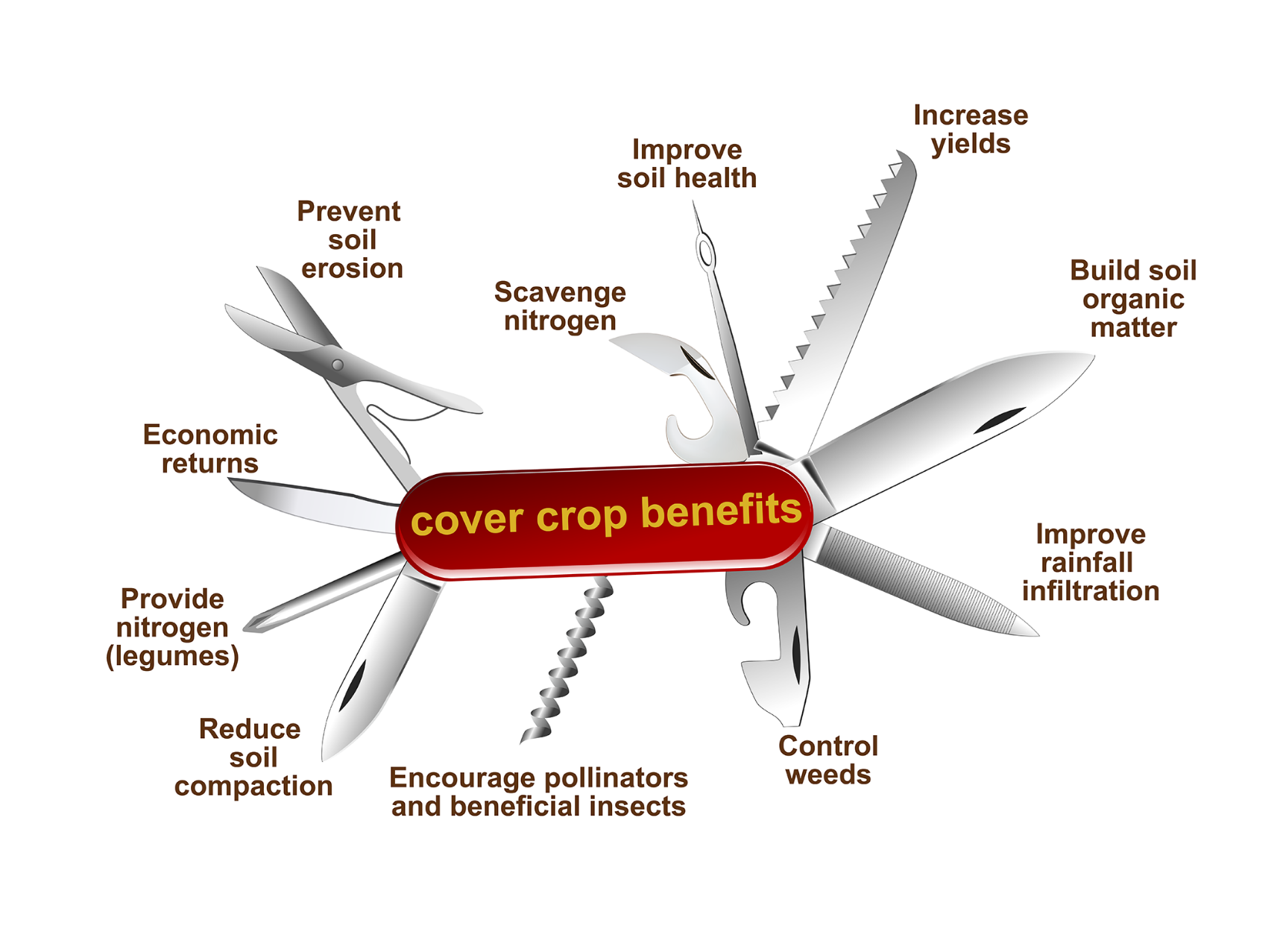 Illustration by Carlyn Iverson.
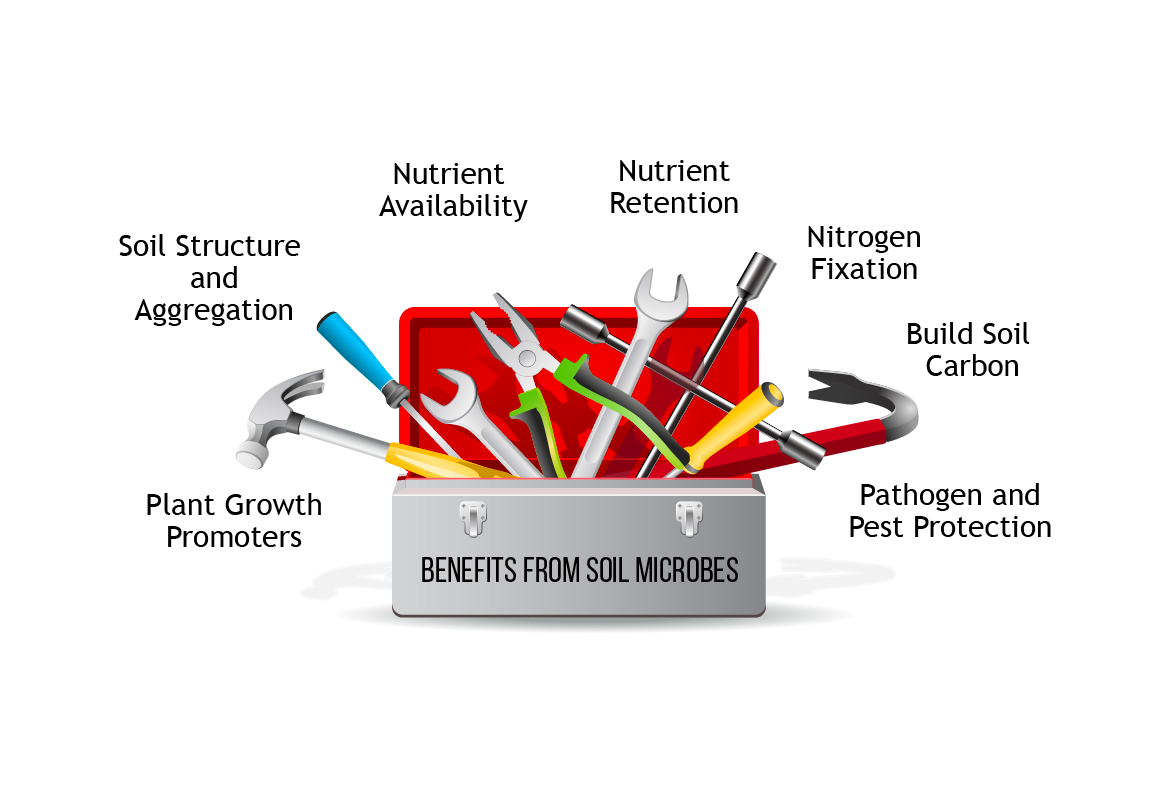 Illustration design by Carlyn Iverson; concept from Michael Lehman.
Different Uses of Cover Crops
Erosion from Water and Wind
What is productive soil worth?
Erosion from water is valued at $40/acre in soil loss
Soil loss, nutrient loss, road and ditch maintenance
Erosion from wind is estimated between $1 and $10/acre
Both result in yield reductions
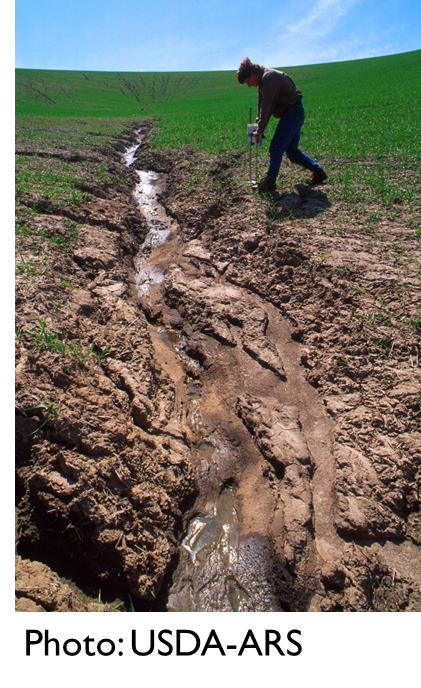 80
Cover Crop Mixes
Cool Season Grasses
Cool Season Broadleaves
Warm Season Grasses
Warm Season Broadleaves
Brassicas
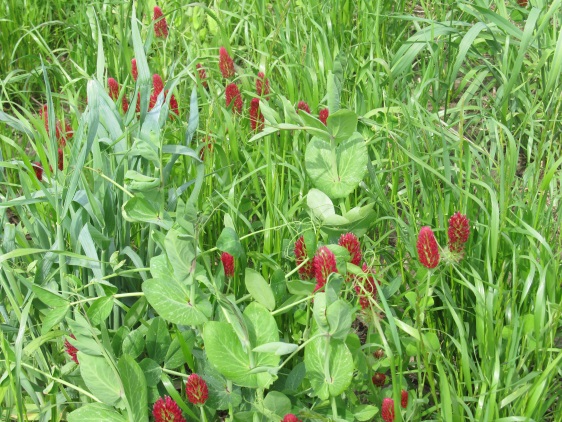 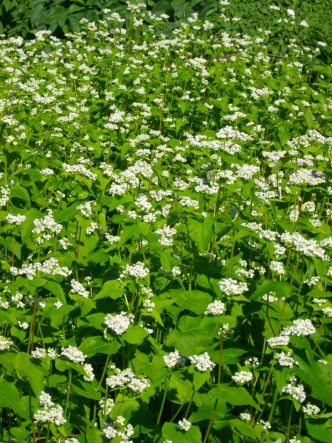 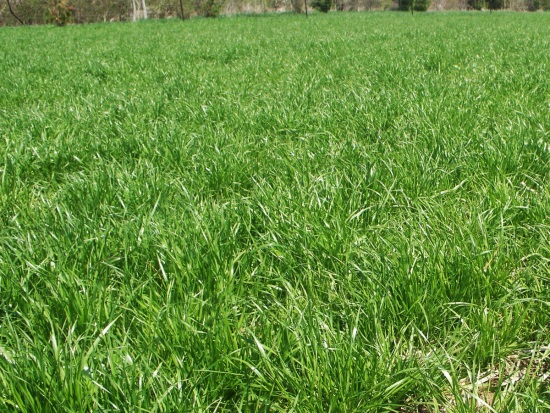 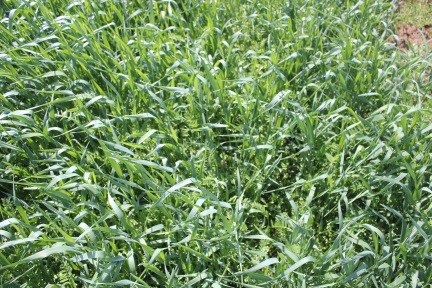 81
[Speaker Notes: Different cover crops provide different benefits and uses. There are different mixtures that can provide benefits and serve various purposes throughout the years. Therefore, the cover crop system should include a rotation or mixture of warm and cool season grasses and broadleaves, along with brassicas to fit your needs and provide the necessary benefits.]
Types of Cover Crops (Legumes)
Winter Annuals
Crimson clover
Field peas
Hairy vetch
Subterranean clover
Summer Annuals
Berseem clover
Cowpeas
Soybeans
Velvet bean
Biennial and Perennials
Alfalfa
Crown vetch
Red clover
Sweet clover
White clover
Types of Cover Crops
Grasses
Winter rye
Oats
Annual ryegrass
Sudangrass
Brassicas
Mustard
Rapeseed
Forage radish
Turnips
Other crops
Buckwheat
Phacelia
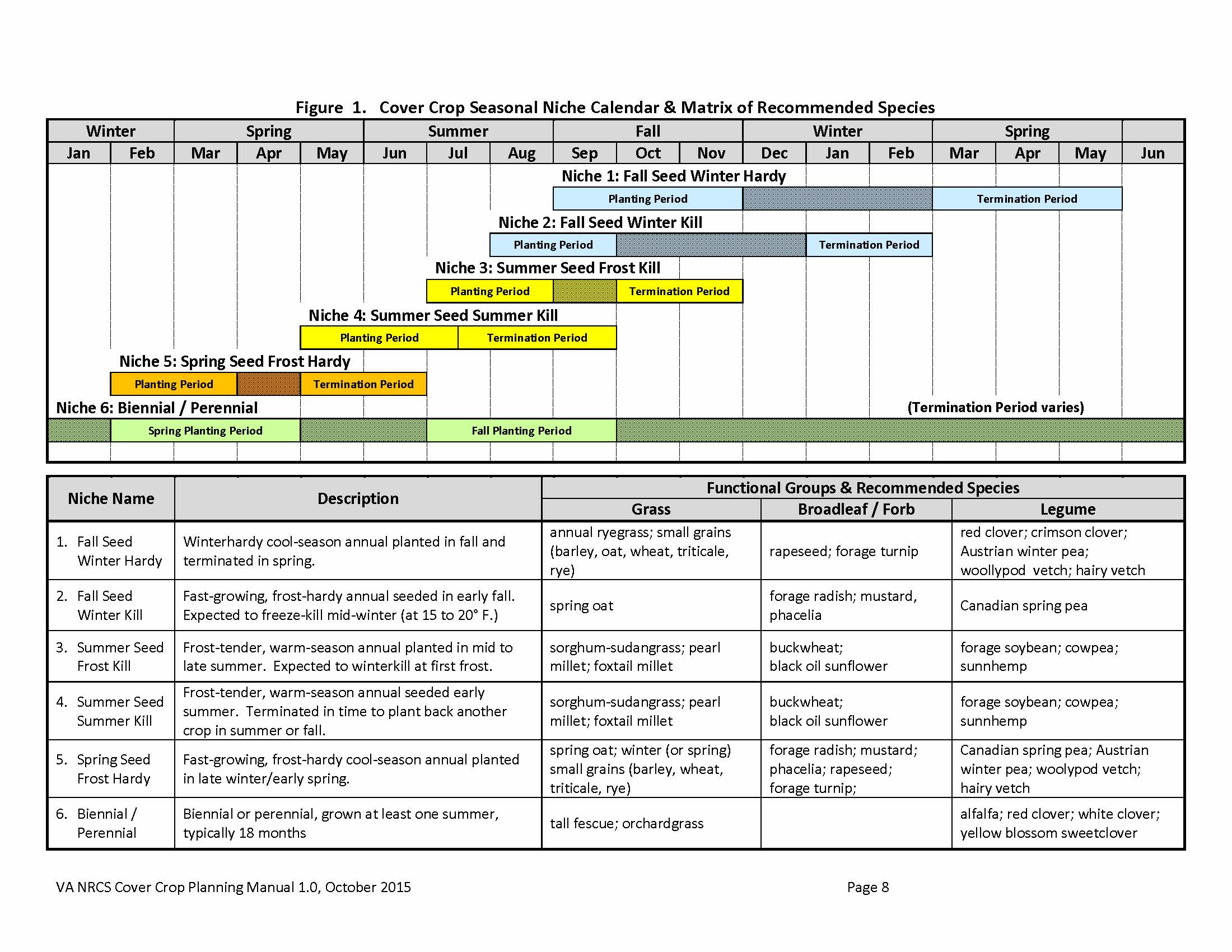 No-Drill Plants into Residue
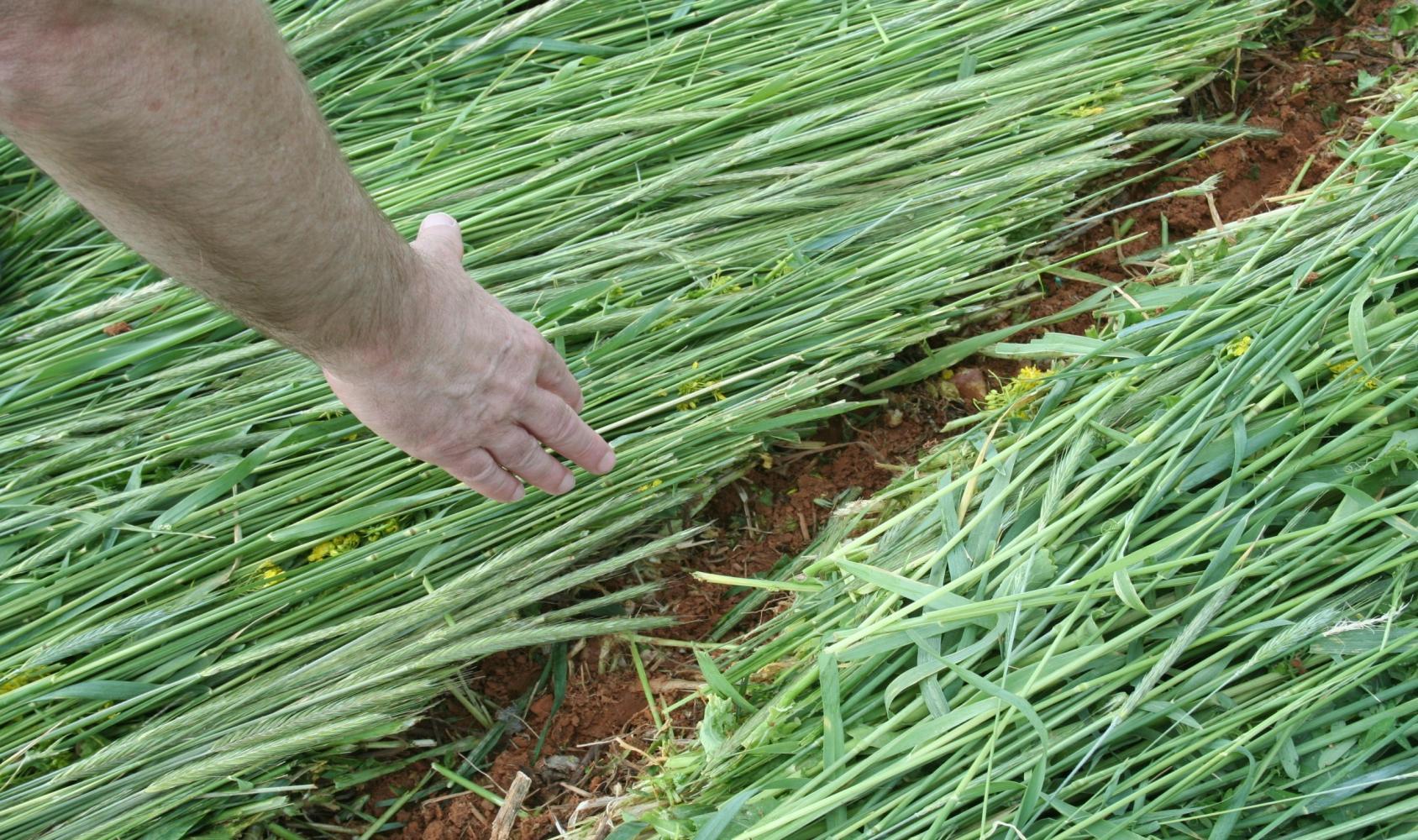 Ray Archuleta, 2008. USDA-NRCS
85
[Speaker Notes: Cover planted 1- 3 days after roll down of cover crop mix- 8 way mix.]
Video or Activity
Flail Mowing Cover Crops at Potomac Vegetable Farms https://youtu.be/sdEU6Y_ur1k 
Experiments with No-Till Cover Crops at Potomac Vegetable Farms
https://youtu.be/boeSdALXz38
86
Cover crops for N
Hairy vetch
Clovers
Winter peas
Alfalfa
87
Brassicas
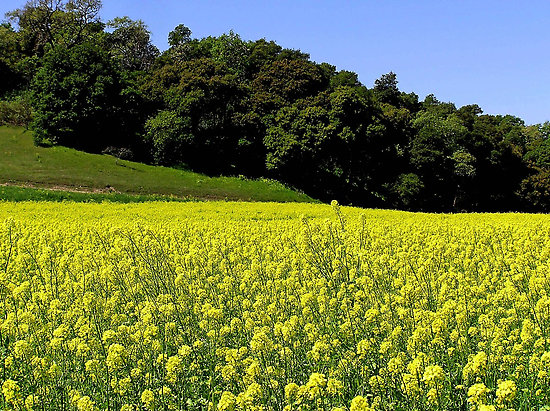 Low in fiber and carbon (C) 
Scavenge existing nitrogen
Serve as a biofumigant
Leaf structure and size can help capture and retain moisture into late fall
Grow into late fall and early winter
Stimulate growth and activity of soil microorganisms
88
[Speaker Notes: Dr. Jill Clapperton’s article -- Soil biology, not cornstalks, are the real challenge.]
On weed suppression and successional species
“If each crop is grown after its most suitable predecessor, the competition of weeds is checked through the vigor of the plant itself.” ~ Dr. Bernard Rademacher – cited by Klaas Martens of Lakeview Organic Grain
89
Living Soil vs. Dead Soil
Living Soil
Earthworms
Residue
Microorganisms
Cover crops
Dead Soil
Bare or naked soil
Erosion
Chemical imbalance
Defenseless against pests
“Soil without biology is geology.” ~ Gabe Brown, Browns Ranch
Land Management - Consequences
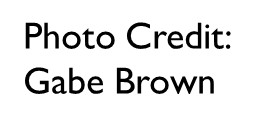 91
Video or Activity
The Science of Soil Health: What happens when you till?
http://youtu.be/Azb0So8M50Q
Soil Health Lesson in a Minute: Discover the Cover
http://youtu.be/VHMCJSxQAgo
USDA-NRCS The Science of Soil Health video series
92
Video or Activity
Gaining Ground: Successful no-till farmers tell their stories
http://www.gaininggroundvirginia.org/video/gaining-ground-successful-no-till-farmers-tell-their-stories/
93
Questions
How can you increase the quantity of roots growing in your field? 
Are there times of year when you don’t have a crop growing, when you could plant a cover crop? 
Which cover crops might work best for you with your cropping system? 
What are the limitations to doing these practices on your farm and how can they be overcome?
94
Module 3: Minimizing Soil Disturbance
Objectives and learning outcomes
Principles, Partnering Practices and Illustrations
Basic Handout
Readings
Activity, Demonstration and/or Video
Digging Deeper and Additional Resources
95
Core Soil Health Principles
Simple message; less is more
Keep soil covered
Minimize soil disturbance
Maximize living roots
Energize with diversity
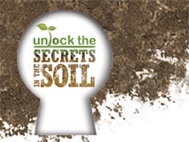 96
Objectives and Learning Outcomes
Farmers will demonstrate how minimum disturbance enhances soil health
Participants will understand the effects of disturbances and how to manage accordingly to minimize detriment and maximize benefit
97
Why Minimize Soil Disturbance?
Good soil biology begins with practices that enhance and promote soil as a habitat and ecosystem.
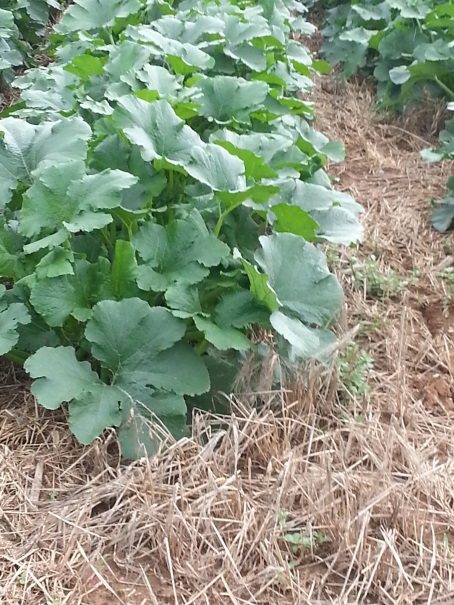 Photo courtesy of Eric Bendfeldt
98
Effects of Soil Disturbance?
Destroys soil structure
Accelerates decomposition and oxidation of organic matter
Increases erosion
Disrupts habitat of soil organisms
Can cause compaction
99
[Speaker Notes: Dr. Jill Clapperton’s article -- Soil biology, not cornstalks, are the real challenge.]
To Till or Not to Till?
Are you doing more bad than good?
100
Types of Disturbance
Physical
Chemical
Biological
101
Major Disturbances
Tillage
Inorganic salt fertilizers
Pesticide/herbicide
Livestock
Wildlife
102
Compaction
Created when soil particles are pressed together so the pore space is reduced between soil particles and the air is pushed out.
Air and water make up about 50% of the total soil volume, while actual soil particles occupy the other 50%.
Thomason et al., 2009.
103
Causes of Soil Compaction
Loss of soil organic matter
Rainfall
Equipment and animal traffic on wet soils
Repeated tillage to the same depth
104
Types of Compaction
Shallow
Occurs in the normal tillage zone and is usually temporary

Deep
Pressure deeper in the soil caused by the total weight load on the soil
Maximum axle load rather than applied pressure
105
Tips for Reducing Soil Compaction
Manage livestock grazing
Plan planting and harvesting strategies
Alter the depth and type of tillage
Use bio-drilling plants when possible
Consider deeper tillage as treatment
Stay off wet soils
Reduce tillage
Amend the soil with organic matter
Rotate crops with different rooting depths and patterns
Control wheel traffic
Reducing Compaction by Machinery
Reduce tractor weight (use the right tractor for the job not the heaviest)
Remove extra weight when it is not needed for traction
Alternative tractor-chassis configurations
Use radial tires
Use dual or large tires when appropriate
Use controlled traffic lanes
Thomason et al., 2009.
Video or Activity
The Science of Soil Health: What happens when you till?
http://youtu.be/Azb0So8M50Q
Soil Health Lessons in a Minute: Soil Stability Test
http://youtu.be/9_ItEhCrLoQ
USDA-NRCS The Science of Soil Health video series
108
What is the Effect of Tillage?
Tillage is one of the most detrimental and destructive practices for promoting soil health.
Tillage often addresses a symptom rather than the real problem!
109
Video or Activity
Gaining Ground: Successful no-till farmers tell their stories
http://www.gaininggroundvirginia.org/video/gaining-ground-successful-no-till-farmers-tell-their-stories/
110
Effects of Tillage and Disturbance
Collapses soil lattice structure which is foundational to soil pore space
Disturbs and cuts up the carbon and micronutrient trading network of the mychorrhizal fungi
Destroys the infrastructure of the soil habitat
111
[Speaker Notes: Dr. Jill Clapperton’s article -- Soil biology, not cornstalks, are the real challenge.]
Effects of Tillage and Disturbance
Soil structure
Water infiltration rates
Ecosystem services
Soil biology
Increases residue decay rates
Increases oxidation and release of carbon dioxide
112
Effects of Tillage and Disturbance
Often inverts and buries the micro-arthropods (i.e., mites, beetles, springtails) that are responsible for decomposing and breaking down more woody residues
Selects for organisms that can function in a harsh and dysfunctional habitat and system.
Clapperton, J.  2015. Soil Biology, Not Cornstalks, is the Real Challenge. Progressive Farmer
113
Land Management - Consequences
Photo Credit: Gabe Brown
114
Promoting Soil Biology and Health also means:
Being cognizant of inappropriate or excessive use and reliance of insecticides, fungicides, and nematicides
Overuse or inappropriate use can significantly impact the soils capacity to function for the benefit of microorganisms and plant life
115
Soil microarthropods
Walter, D.E. & Proctor, H.C. Soil Microarthropods
116
[Speaker Notes: Mites, beetles, Collembola -- springtails etc.]
Soil Inversion and Habitat Disturbance
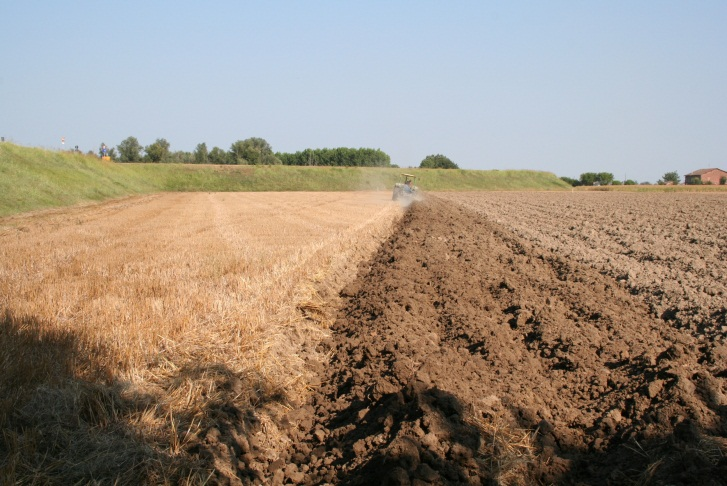 Photo Credit: Cristina Menta
Earthworm Middens
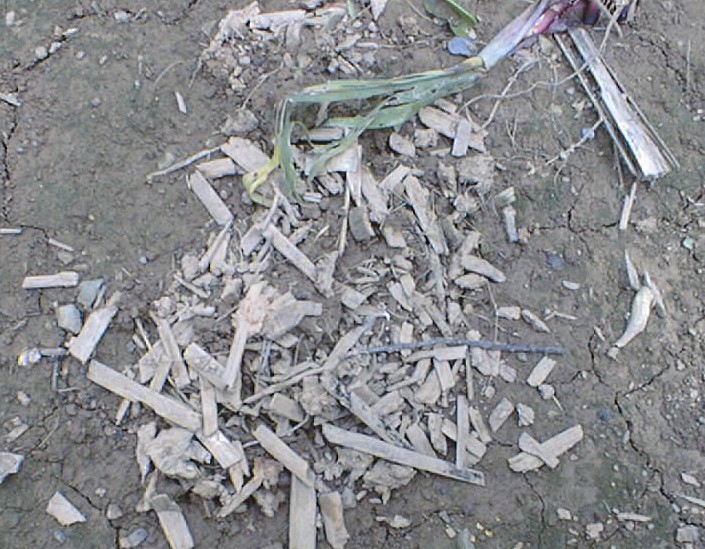 118
Avoid Inverting Soil
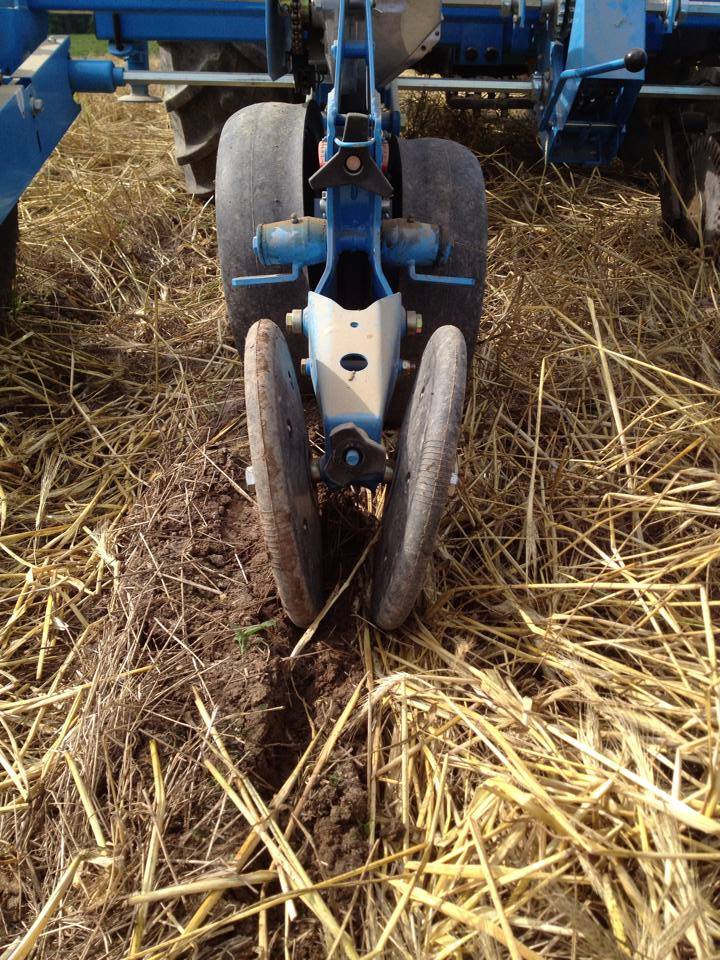 Species that do not tolerate disturbance of crop residue and soil
Ground beetles
Mites
Night crawlers and other deep burrowing earthworms
Other
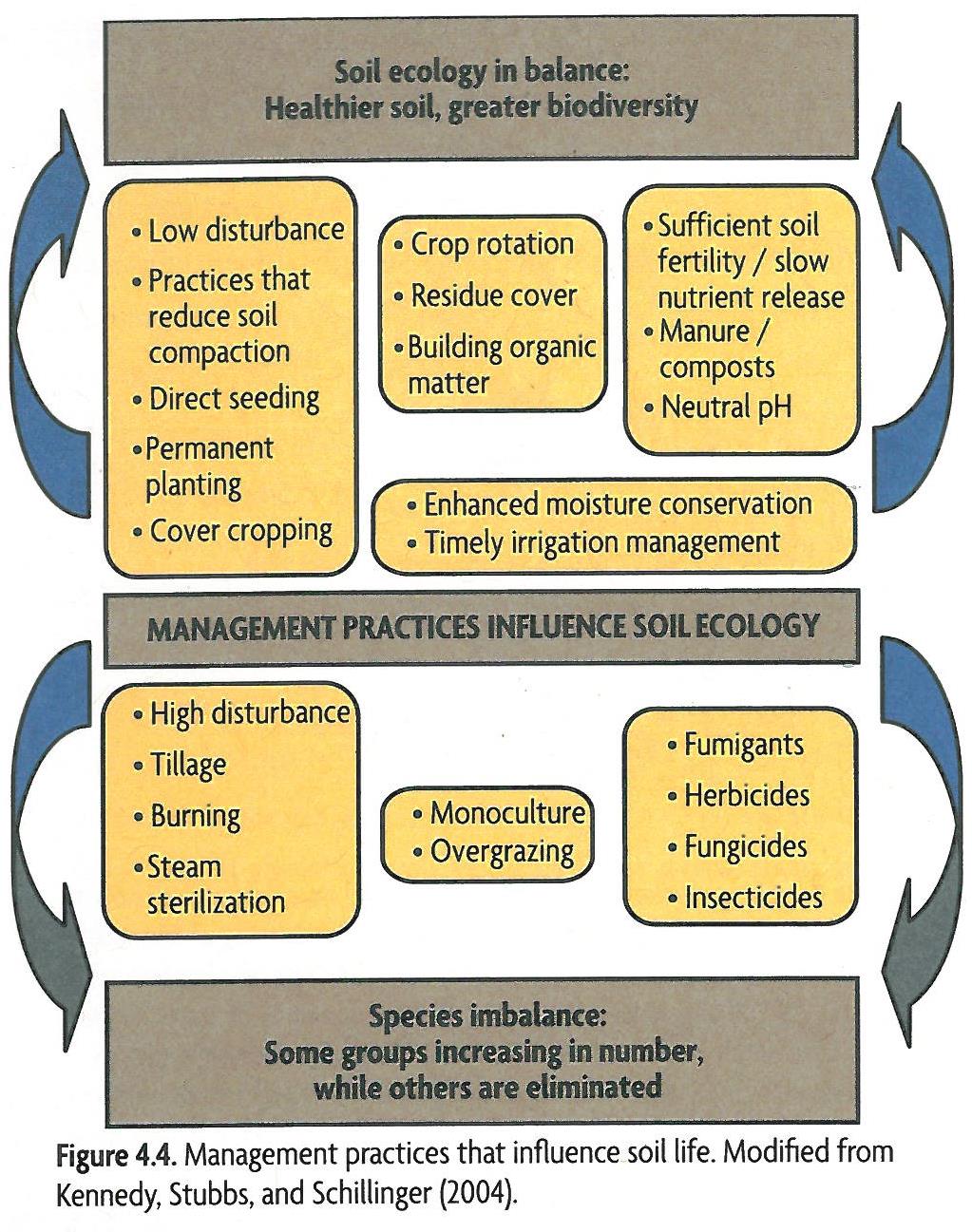 Magdoff and Van Es, 2009. Building Soils for Better Crops. p. 44.
122
Source: Magdoff, F. and H. Van Es. 2009. Building Soils for Better Crops
123
Tillage and Soil Structure
Photo credit: www.extension.org
124
More Good than Bad?
Photo: www.nrcs.usda.gov
125
Soil Water Conditions and Effect of Heavy Traffic
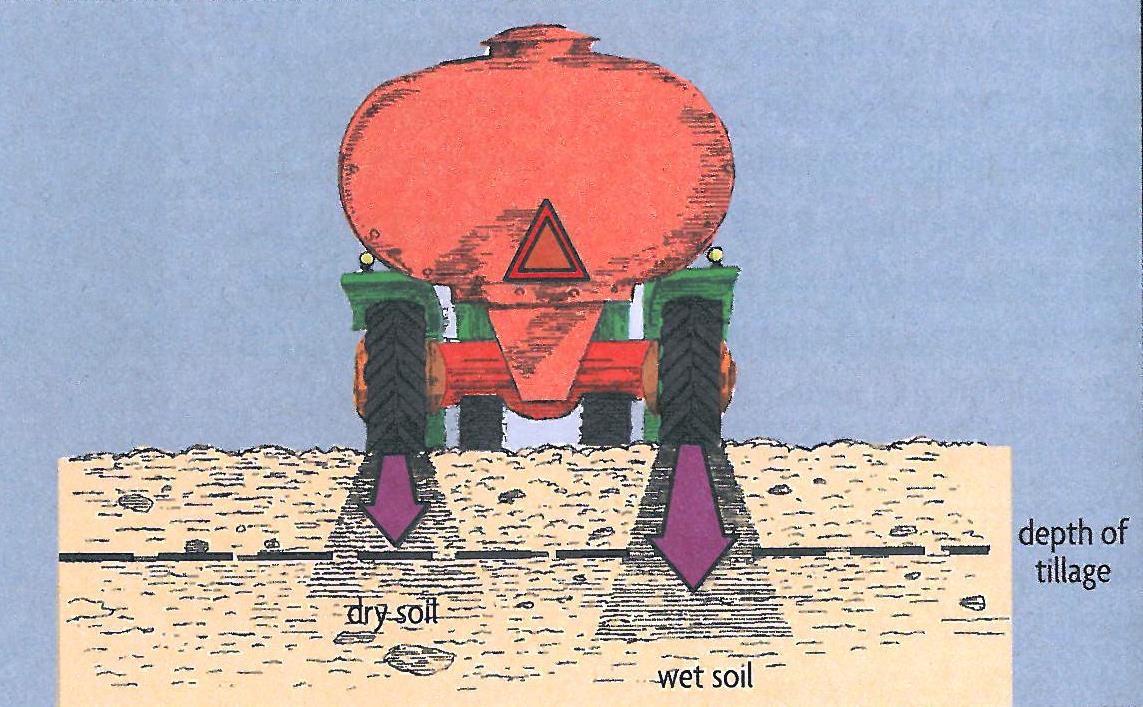 Magdoff and Van Es, 2009. Building Soils for Better Crops. p. 64.
Water Storage and Range
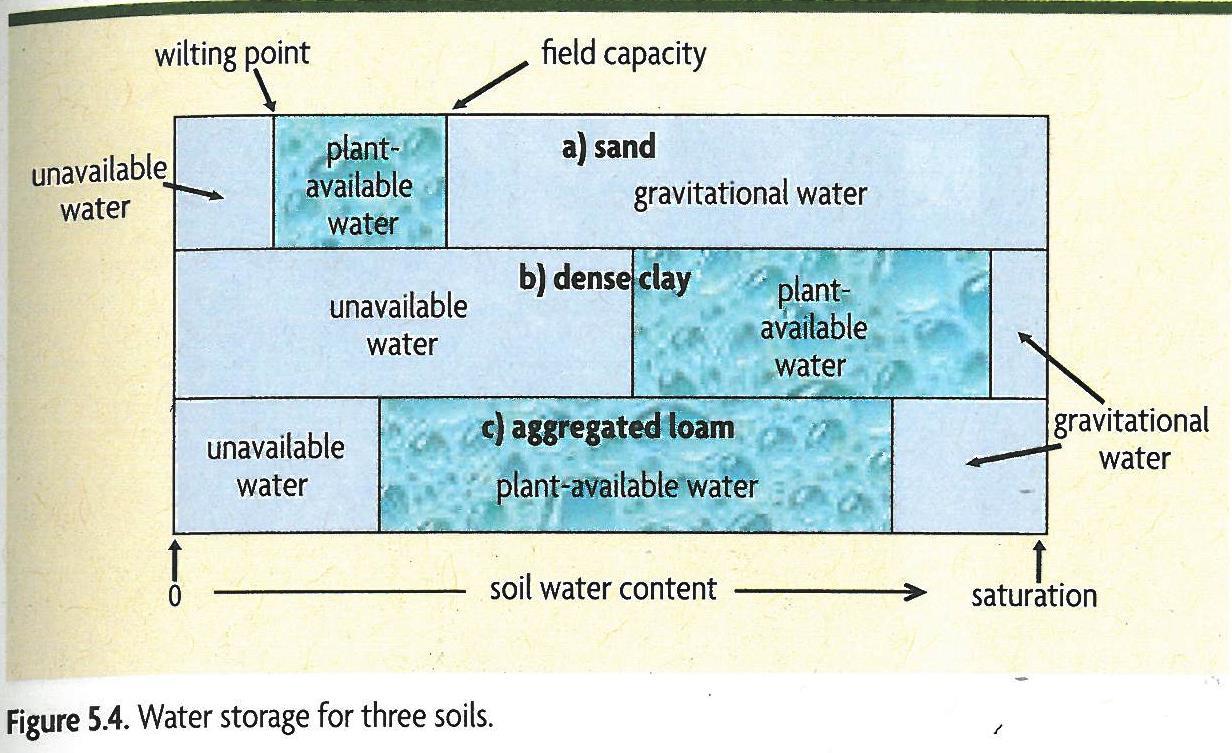 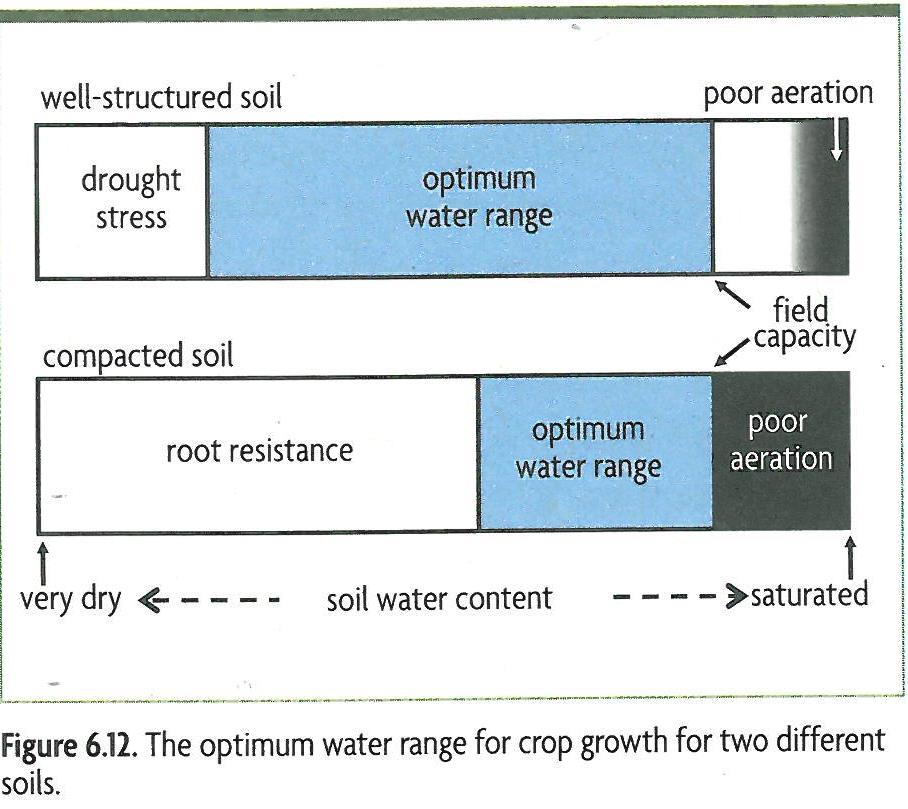 Managing Soil and Pore Space
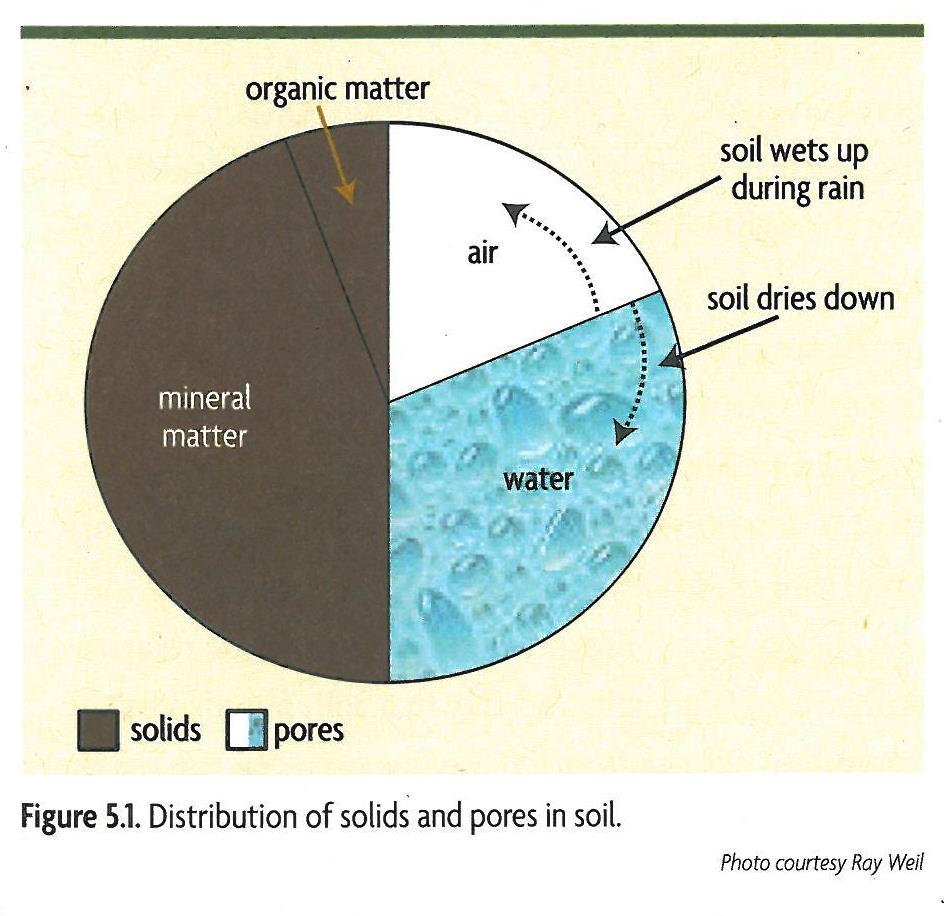 Magdoff and Van Es, 2009. Building Soils for Better Crops. p. 49.
Rebuilding Process After Tillage
Effect on carbon flow and cycling
Effect on soil habitat and structure
129
Video or Activity
The Science of Soil Health: Nightcrawlers and Soil Water Flow
http://youtu.be/OcpXeSRGdXA
USDA-NRCS The Science of Soil Health video series
130
Earthworms for tillage
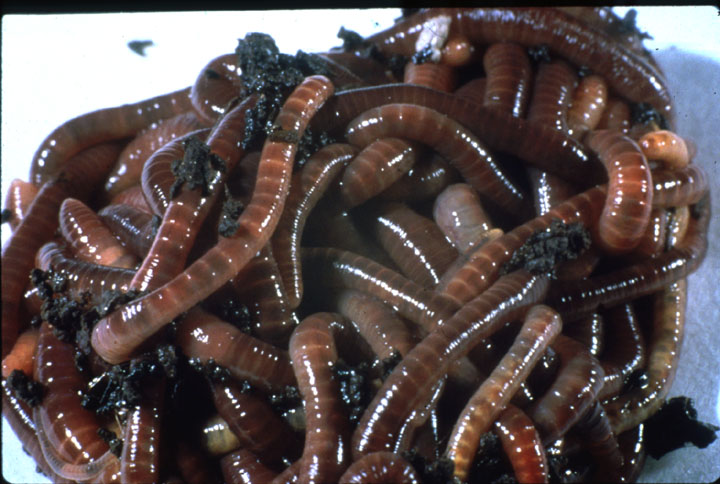 131
Tillage Disrupts
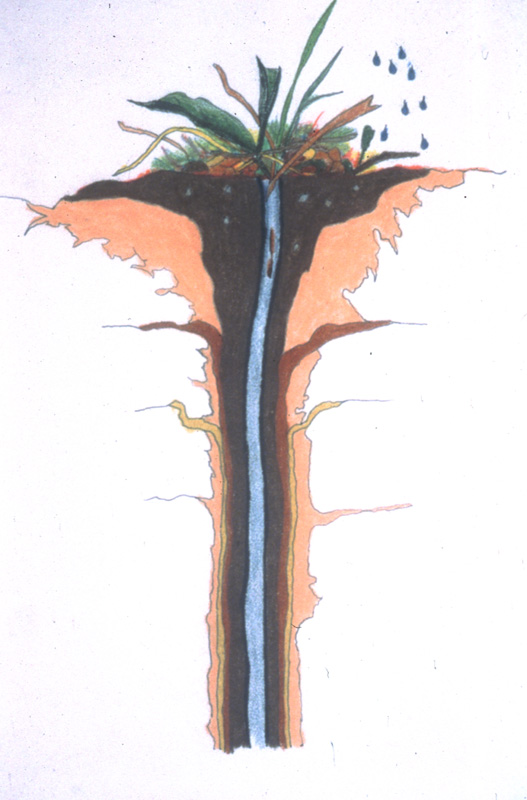 Earthworm middens and burrows
Role of tillage intensity
Tillage depth
Soil moisture content
Why Soil Organic Matter?
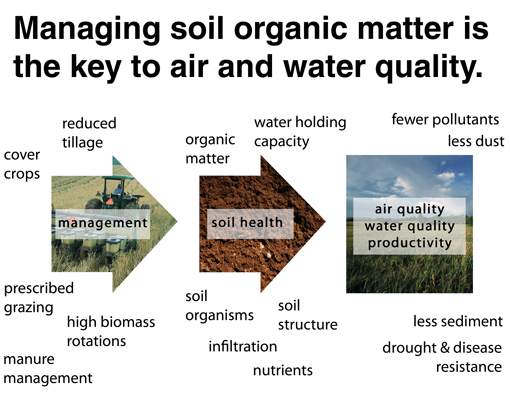 133
Cover Crop and Residue Management Tools
Roller crimper
Flail mower
Others?
134
Technologies that Have Lessened the Need for Tillage
Herbicides
New zone and strip tillage
New planters and transplanters
New methods of cover crop management
Magdoff, F. and H. Van Es. 2009. Building Soils for Better Crops
135
Equipment for Vegetable
Rototiller
Disk harrow
Spaders
Others?
136
Video or Activity
The Science of Soil Health: Compaction
http://youtu.be/GTUVRieYoZ8
Soil Health Lessons in a Minute: Benefits of No-till Farming
http://youtu.be/Rpl09XP_f-w
Source: USDA-NRCS The Science of Soil Health video series
137
Questions
How can you increase the quantity of roots growing in your field? 
Are there times of year when you don’t have a crop growing, when you could plant a cover crop? 
Which cover crops might work best for you with your cropping system? 
What are the limitations to doing these practices on your farm and how can they be overcome?
138
Module 4: Maximizing Living Roots
Objectives and learning outcomes
Principles, Partnering Practices and Illustrations
Basic Handout
Readings
Activity, Demonstration and/or Video
Digging Deeper and Additional Resources
139
Objectives
Farmers will demonstrate roots increase soil organic matter 
Growers will demonstrate how to asses root quantity and health in soil. 
Participants will gain an understanding of how roots increase organic matter and reduce soil compaction.
140
Core Soil Health Principles
Simple message; less is more
Keep soil covered
Minimize soil disturbance
Maximize living roots
Energize with diversity
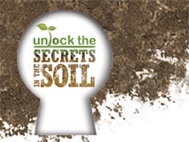 141
Maximizing Living Roots
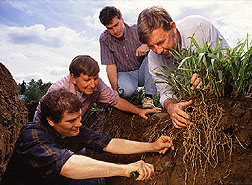 Growing Healthy Roots
Increase Soil Organic Matter
Break Up Compacted Soil
Improve Soil Structure 
Damage of Tillage
142
Growing Healthy Roots
More Healthy Roots = More healthy crops and more yield
Cover crops are more effective when they have a healthy root system 
Limit erosion
Increase organic matter
Improve water infiltration 
Break up compacted soil
Improve soil structure
143
Increase Organic Matter
Roots add organic matter to soil
Roots and microbes interact
Cycle nutrients
Plants provide sugars for beneficial microorganisms
144
Increase Organic Matter
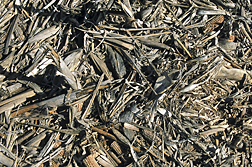 Rhizosphere 
Fungi
Bacteria
Nematodes 
No roots = no community
Microbes work harder to survive
145
Increase Organic Matter
Goal = Help Microbes help you.
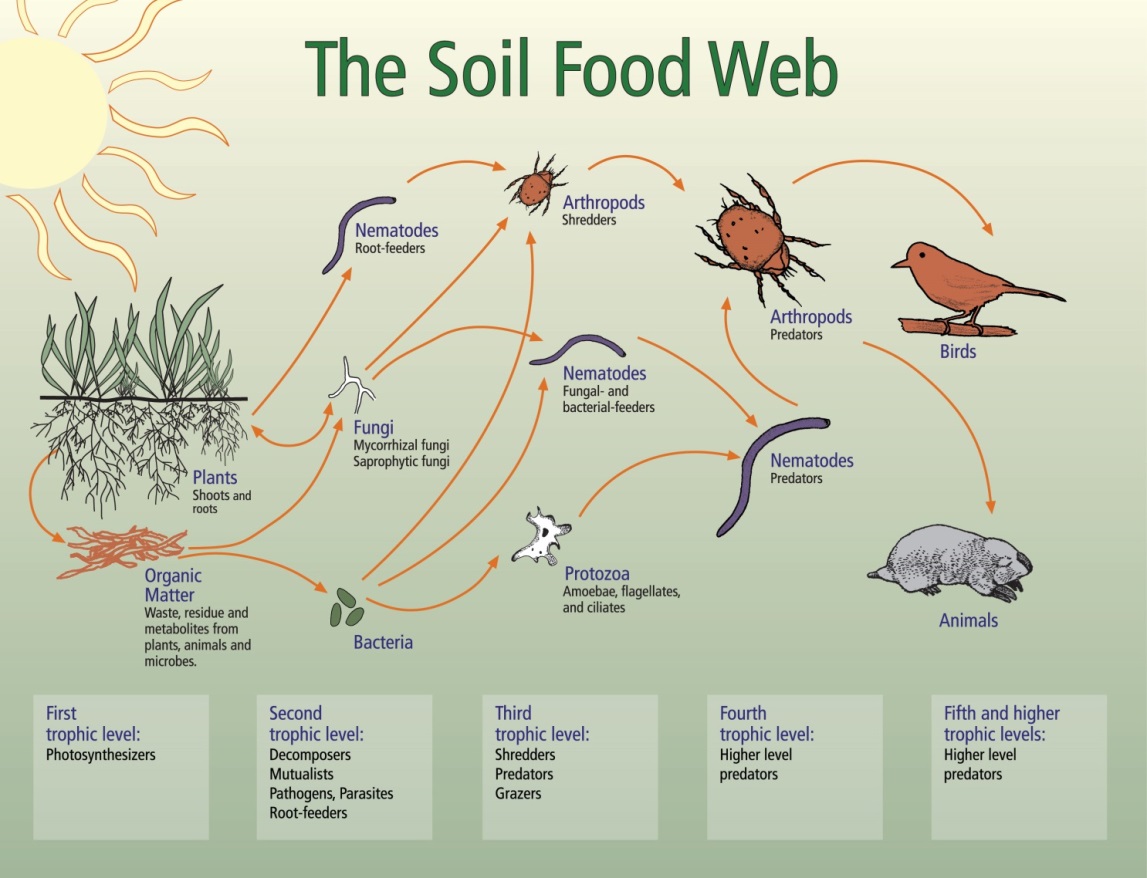 Source: The Soil Biology Primer
146
Increase Water Infiltration
Roots increase macro pore space 
Roots have access to air and water
Increase soil organic matter
Increase in water infiltration
Increase in water holding capacity durring drought
147
Breaking up compacted soils
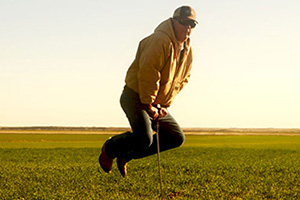 Test using penetrometer 
Know soil moisture
Break up compacted soils
Plant roots revers the effects of soil compaction
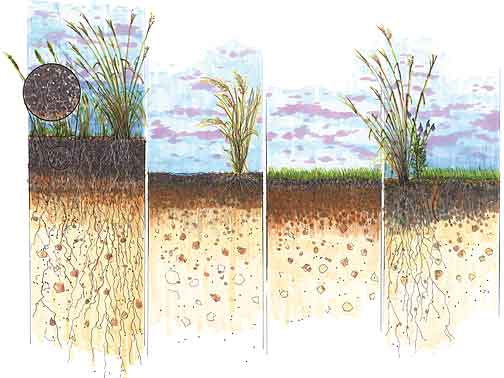 149
Breaking up compacted soils
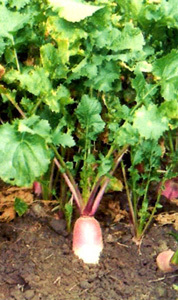 Cover crops for the job
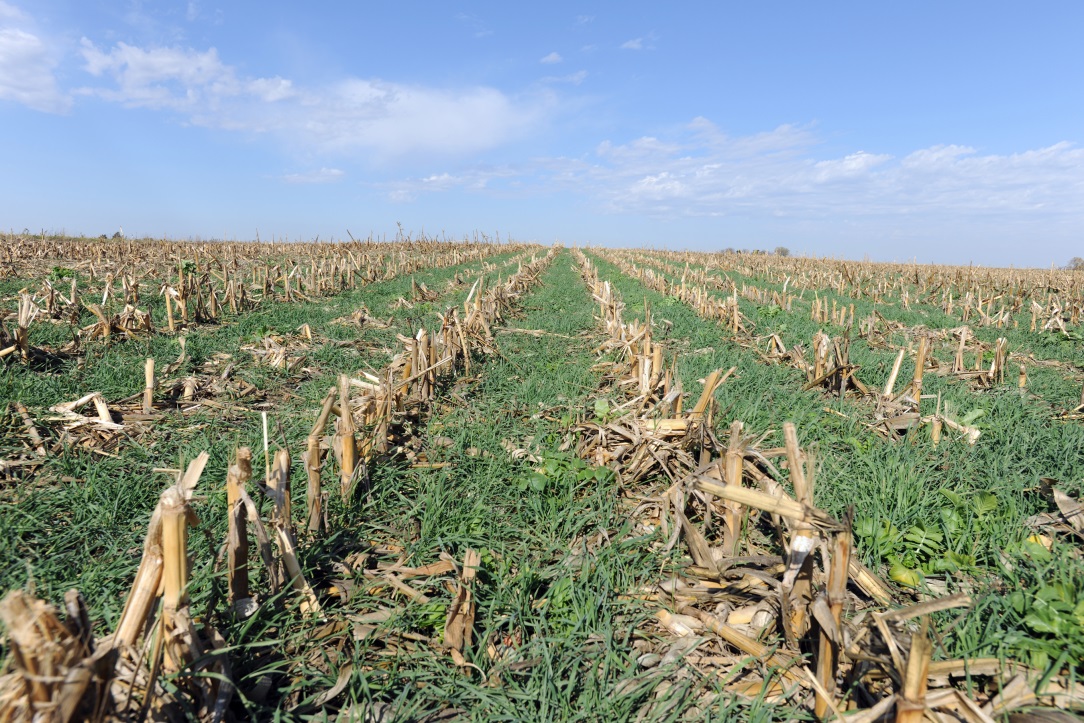 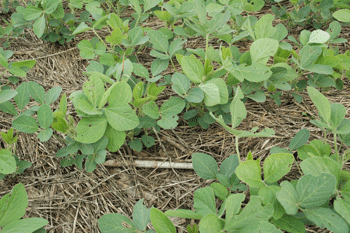 150
Breaking up compacted soils
Hard Pan – plowing or traffic
More usable soil for crops
Nutrients
Water
Air Exchange
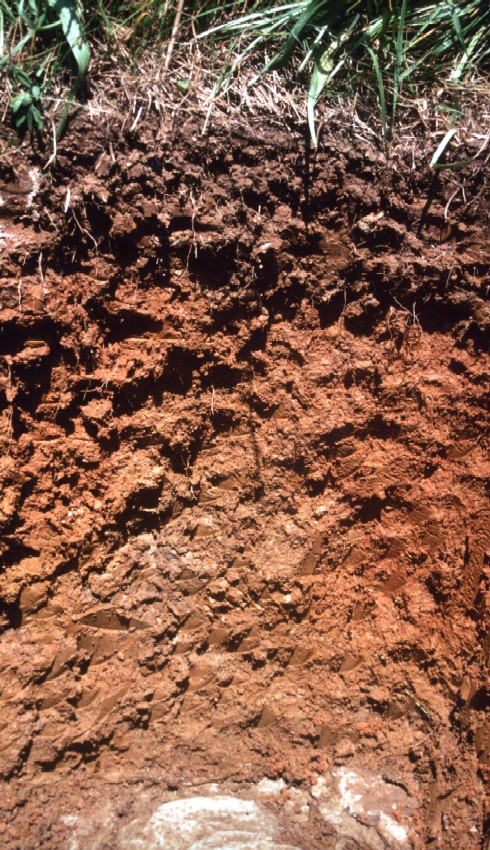 151
Video or Activity
The Science of Soil Health: Compaction
http://youtu.be/GTUVRieYoZ8

The Science of Soil Health: Soil Feeds Plants, and Vice Versa
http://youtu.be/xgy9ArBpNiI
Source: USDA-NRCS The Science of Soil Health video series
152
Improve Soil Structure
Roots produce Exudate
Encourage some microbes
Discourage other microbes 
Fend off herbivores
Change soil chemistry 
Discourage competing plant roots
153
Improve Soil Structure
Exudates
Feed Microbes
Microbes make nutrients and water more available to plant roots.
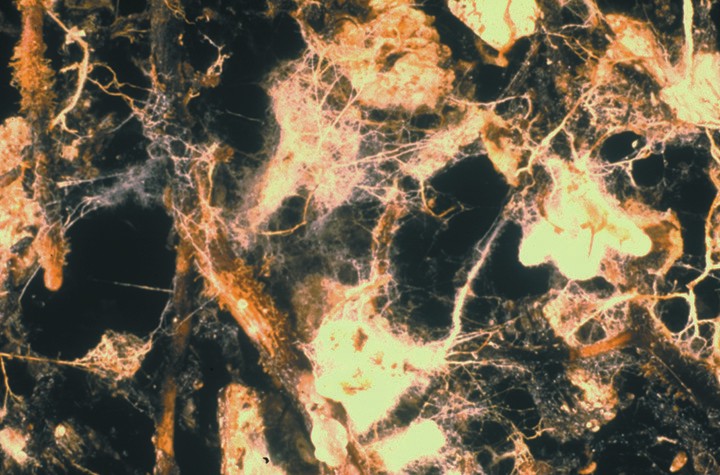 154
Improve Soil Structure
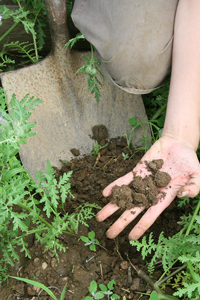 Exudates are glue 
Aggregate soil particles
Friable and tilth 
Trap humic organic matter
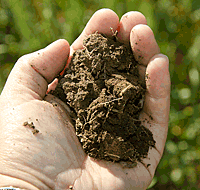 155
Healthy Roots
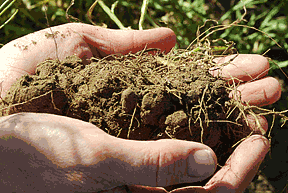 White
Vigorous
Long and not overly branching
Deeply rooted
Unhealthy roots
Small and dark
Off color
Heavily branching 
Not vigorous
Damage of Tillage
Plowing Disking and Tilling 
Damages soil structure
Kills plant roots
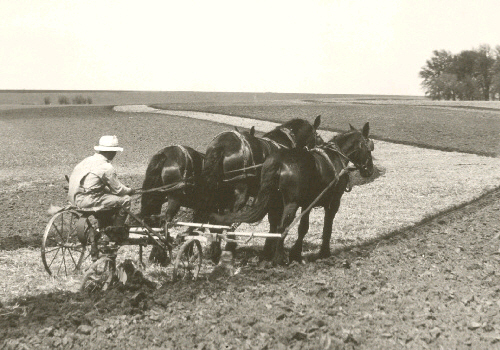 157
Questions
How can you increase the quantity of roots growing in your field? 
Are there times of year when you don’t have a crop growing, when you could plant a cover crop? 
Which cover crops might work best for you with your cropping system? 
What are the limitations to doing these practices on your farm and how can they be overcome?
158
Module 5: Energizing with Diversity
Objectives and learning outcomes
Principles, Partnering Practices and Illustrations
Basic Handout
Readings
Activity, Demonstration and/or Video
Digging Deeper and Additional Resources
159
Core Soil Health Principles
Simple message; less is more
Keep soil covered
Minimize soil disturbance
Maximize living roots
Energize with diversity
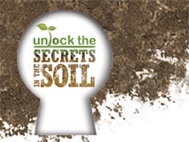 160
Objectives
Farmers will demonstrate increased knowledge of cover crops and how crop and residue management increases soil health
Growers will demonstrate ability to asses sol coverage and health in soil. 
Participants will gain an understanding of crop rotations affect soil properties.
161
Why keep the soil covered?
Under Cover Farmers 
A full length video by USDA-NRCS East National Technology Support Team
Grazing Cover Crops and Benefits for Livestock Operations 
Gabe Brown of Browns Ranch at the National Conference on Cover Crops and Soil Health
162
Key Message
Use plant and livestock diversity to increase and energize diversity in the soil!
Photo: USDA-ARS
163
Why energize diversity?
Optimize solar energy collection
Extend the growing season
Larger window of covering soil
Meet nutritional needs of livestock
Harvest different energy sources
Encourager pollinators/beneficial insects
Better mimic nature
164
Fractions of Soil Organic Matter
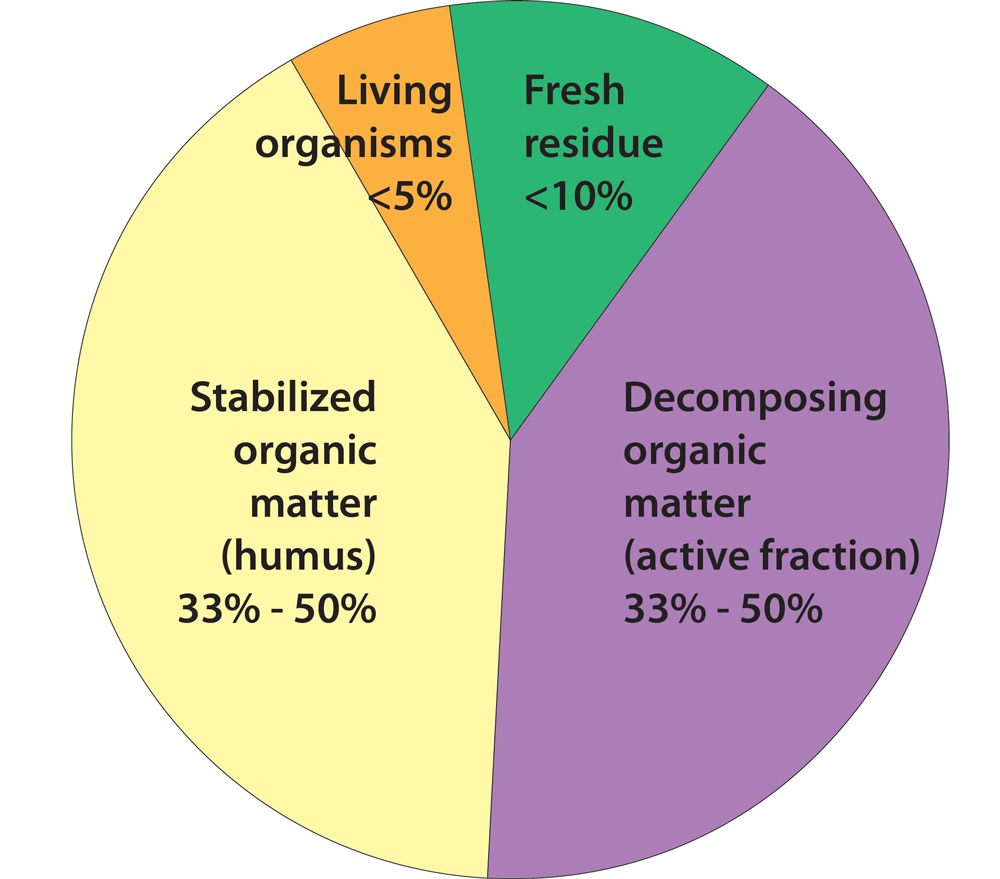 Source: USDA-NRCS
165
Plant Diversity
Composition (grasses, legumes, brassicas, forbs, etc.)
Distribution
Function
Structure
Mortality and decay rate
Annual and seasonal production
Invasive plants
166
Plant Diversity
Contributes unique root structure and depth
Promotes soil porosity
Cycles nutrients
Residues with varying C:N ratios
Different plant exudates promote diverse soil biology
167
Tap vs. Fibrous Roots
168
Species and Functional Diversity
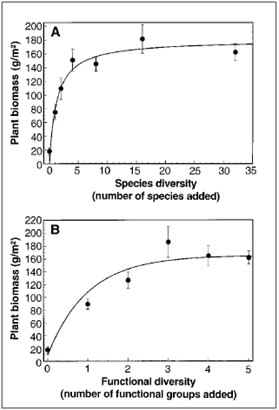 Tilman et al.1997. The influence of functional diversity and composition on ecosystem processes. Science Vol.277. pp. 1300 – 1302.
169
170
“When you farm in nature’s image – everything gets easier.” ~ Gabe Brown, Browns Ranch
171
“Land, then, is not merely soil: it is a fountain of energy flowing through a circuit of soils, plants, and animals.” ~ Aldo Leopold, 1949.  A Sand County Almanac.
172
Video or Activity
The Science of Soil Health: Dynamic Cropping Systems
http://youtu.be/MvScUApslps
Soil Health Lessons in a Minute: How Healthy Soil Should Look
http://youtu.be/2JZJB4zM3Y4
Source: USDA-NRCS The Science of Soil Health video series
173
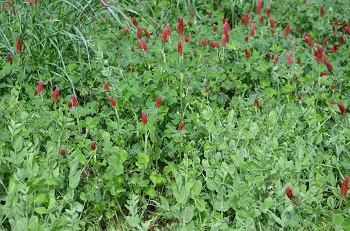 174
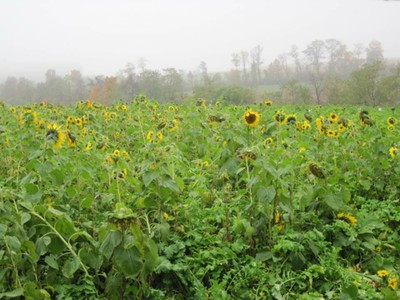 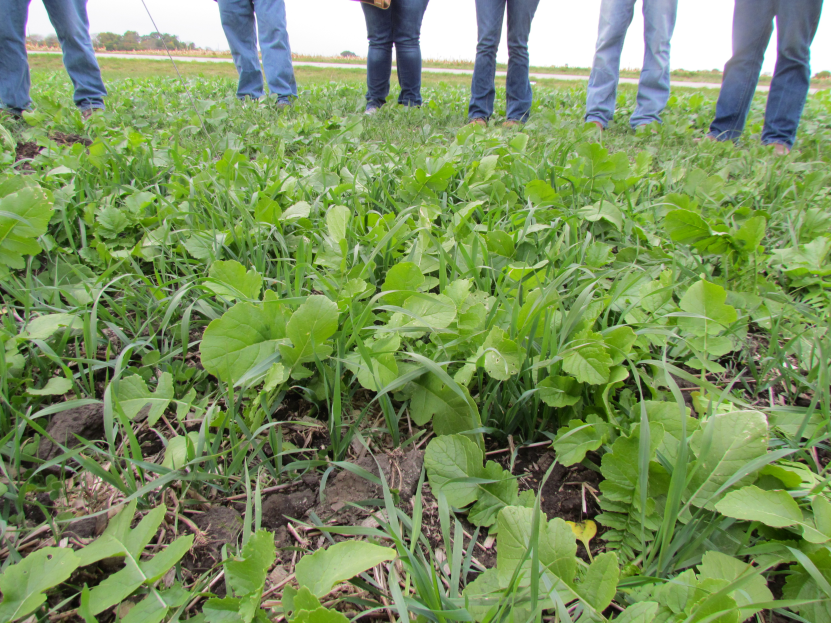 Role of Livestock
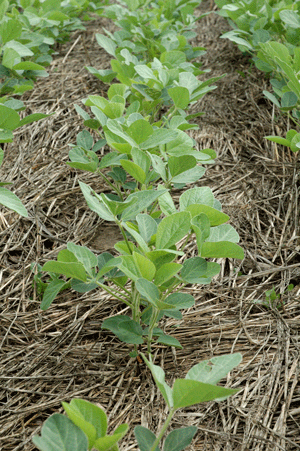 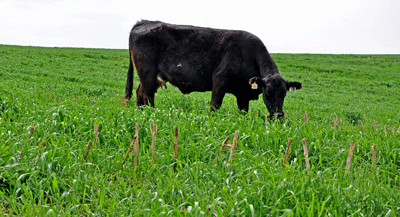 Video
The Science of Soil Health: Without Carrot or Stick 
http://youtu.be/Qjd0NQ6Hc88
Gaining Ground: Successful graziers tell their stories
http://www.gaininggroundvirginia.org/video/gaining-ground-successful-graziers-tell-their-stories/
177
Managed Grazing and Root Development
178
Vegetable Production
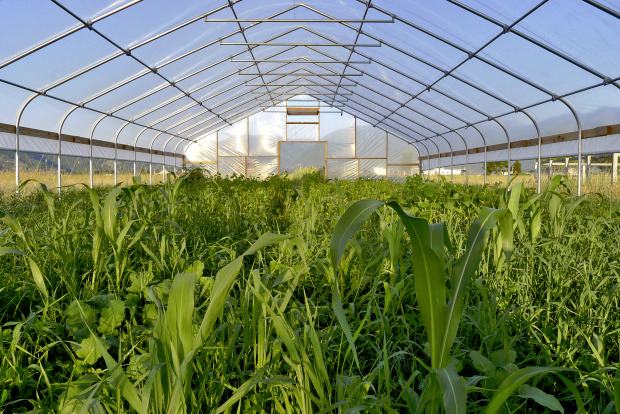 Questions
How can you increase the quantity of roots growing in your field? 
Are there times of year when you don’t have a crop growing, when you could plant a cover crop? 
Which cover crops might work best for you with your cropping system? 
What are the limitations to doing these practices on your farm and how can they be overcome?
180
Module 6: Pulling It All Together
Objectives and learning outcomes
Principles, Partnering Practices and Illustrations
Basic Handout
Readings
Activity, Demonstration and/or Video
Digging Deeper and Additional Resources
181
Objectives
Farmers will demonstrate increased knowledge and application of core soil health principles
Growers will demonstrate how to integrate different approaches to enhance activity and health in soil. 
Participants understanding of general management practices for soil health.
182
Core Soil Health Principles
Simple message; less is more
Keep soil covered
Minimize soil disturbance
Maximize living roots
Energize with diversity
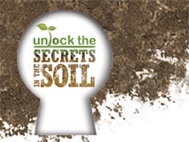 183
General Approaches
Reducing tillage
Avoiding soil compaction
Growing cover crops
Using better crop rotations
Applying organic amendments
Applying inorganic amendments
184
Balance Sheet of Soil Health
Tend to Reduce Soil Health
Tend to Promote Soil Health
Aggressive tillage
Annual/seasonal fallow
Mono-cropping
Annual crops
Excessive inorganic fertilizer use
Excessive crop residue removal
Broad spectrum fumigants/pesticides
Broad spectrum herbicides
No-till or conservation tillage
Cover crops/ green manures
Diverse crop rotations
Perennial crops
Organic fertilizers, amendments, manures
Crop residue retention
Integrated pest management (IPM)
Weed control by mulching, cultivation or plant vigor
Lehman, M.R. et al., 2015. Soil biology for resilient, healthy soil. Doi:10.2489/jswc.70.1.12A
185
Soil Health Management and Ingenuity
Soil fertility program
Cover crops
Manure/compost additions
Irrigation/timing
Plant/Species/Variety
Crop rotation
Crop residue
Grazing intensity
Tillage type
Soil Health Measurements to General Management Practices
Grain-Crop farmers
Crop-Livestock farmers
Vegetable farms
187
Keeping Soil in Its Place
Lubbock, Texas October 17, 2011
188
Video or Activity
The Science of Soil Health: Systems in Agroecology
http://youtu.be/jpMr1-STc38
Gaining Ground: Successful no-till farmers tell their stories
http://www.gaininggroundvirginia.org/video/gaining-ground-successful-no-till-farmers-tell-their-stories/
Source: USDA-NRCS The Science of Soil Health video series and Gaining Ground Virginia website
189
Soil Health Lessons in a Minute
Can your soil pass the ‘infiltration?”
Is your soil healthy and functioning?
Have you discovered the cover?
How should healthy soils look?
How should healthy soils smell?
How to boost your soil’s energy?
Source: USDA-NRCS’s Soil Health Theater
Food equals:
Exudates, residue, humus
Diverse crop rotations
Consistent source of food from continuous cover by perennials, cover crops, double-cropping, companion cropping, or long-season crops
191
Habitat equals:
Stable aggregates that are not destroyed by tillage
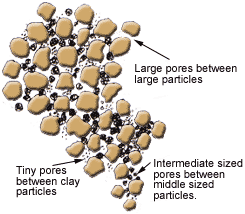 192
A Basic Set of Soil Health Indicators
Soil texture
Rooting depth
Water infiltration
Bulk density
Water holding capacity
Soil organic matter
pH
Soil temperature
Cation exchange capacity (CEC)
Extractable N, P, and K
Microbial biomass C and N
Potentially mineralizable N
Soil respiration